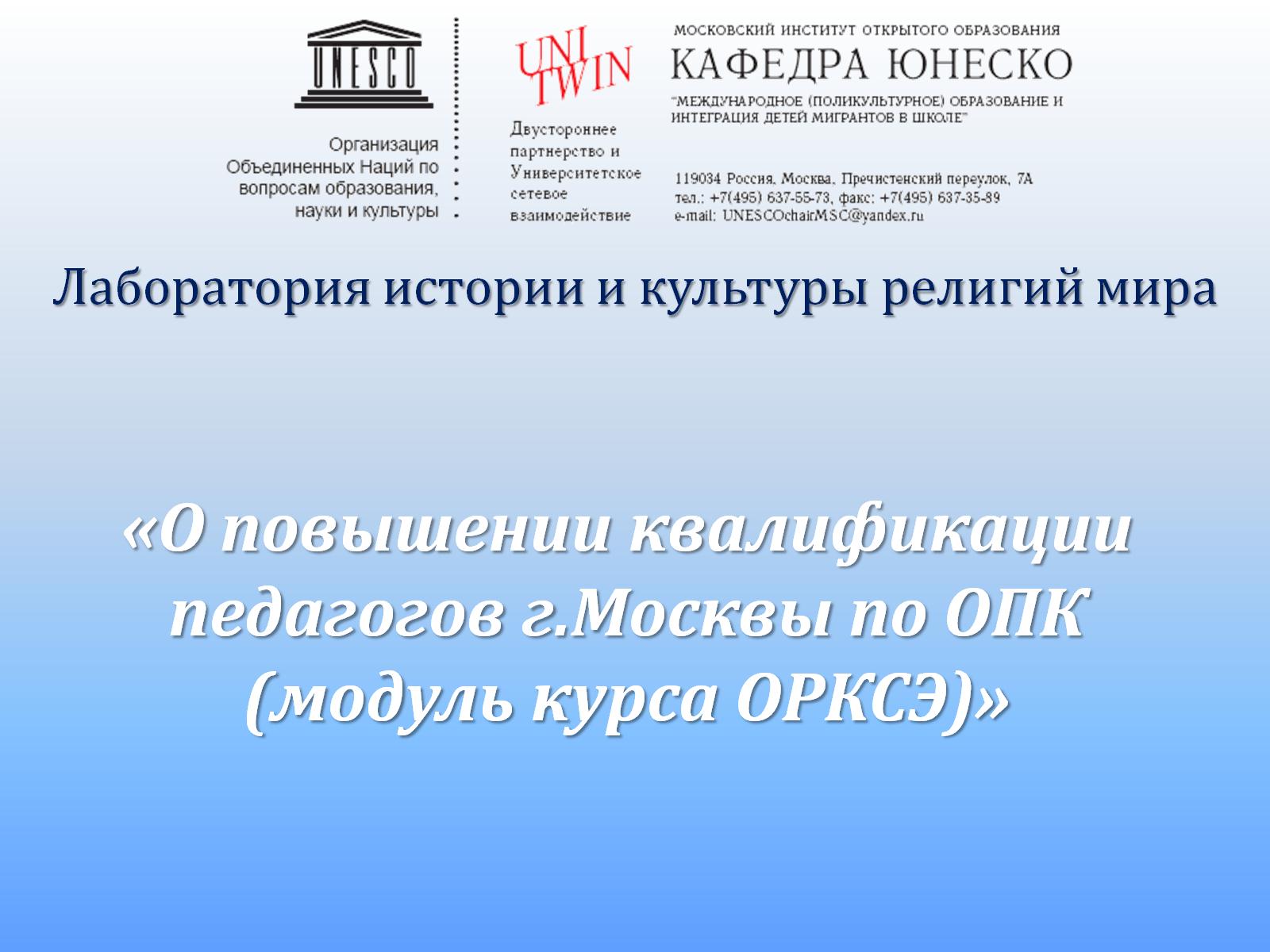 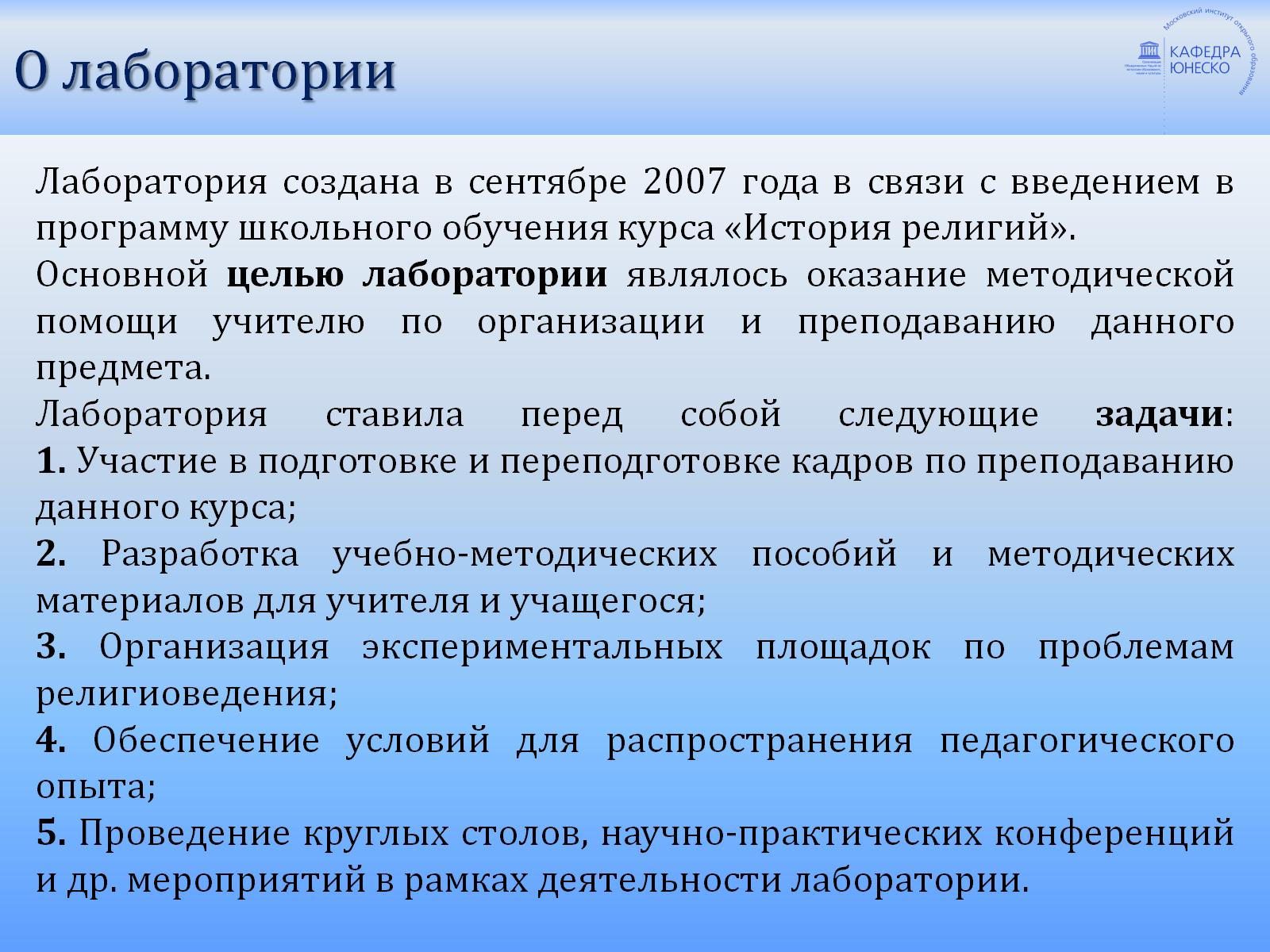 О лаборатории
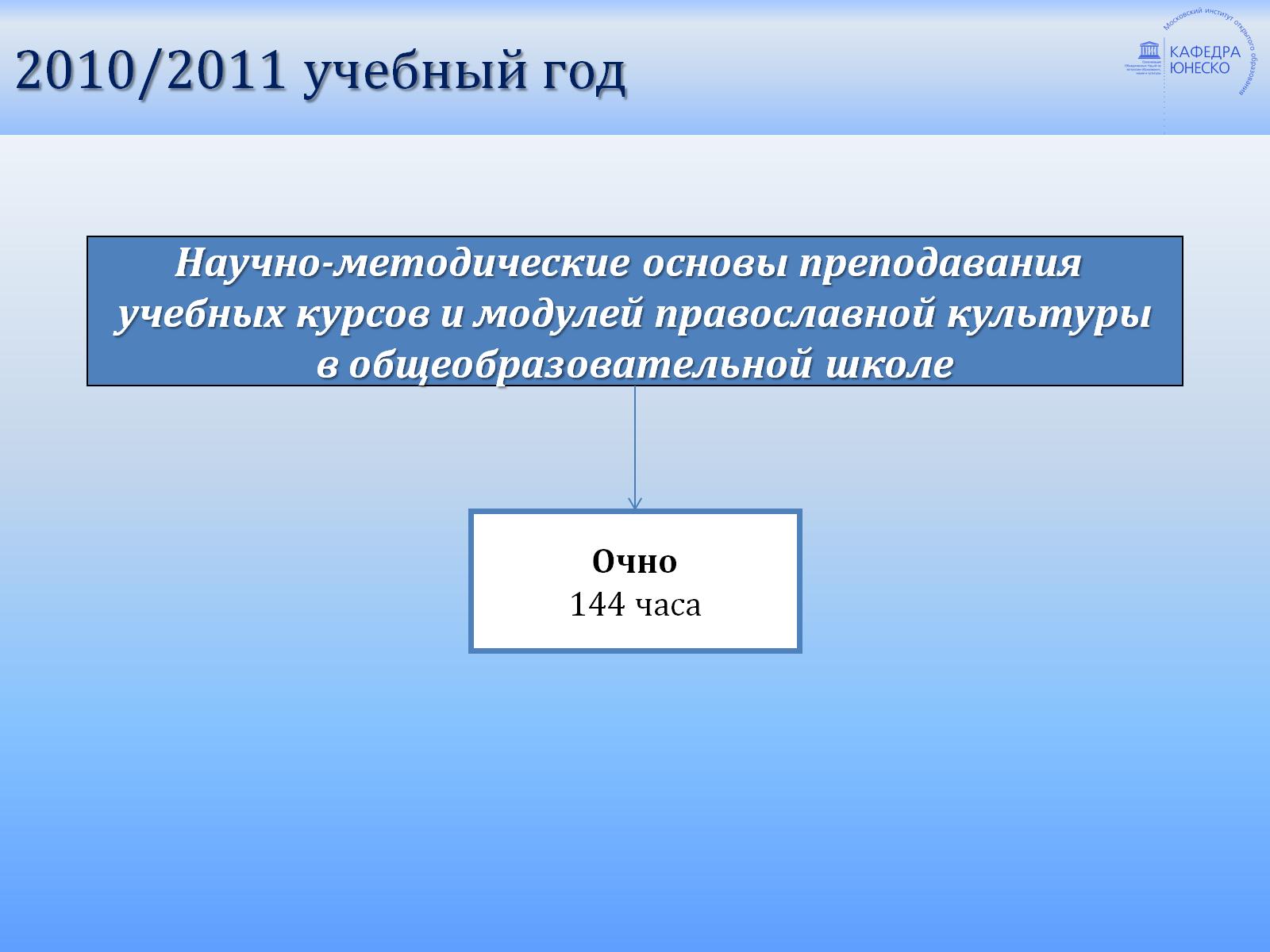 2010/2011 учебный год
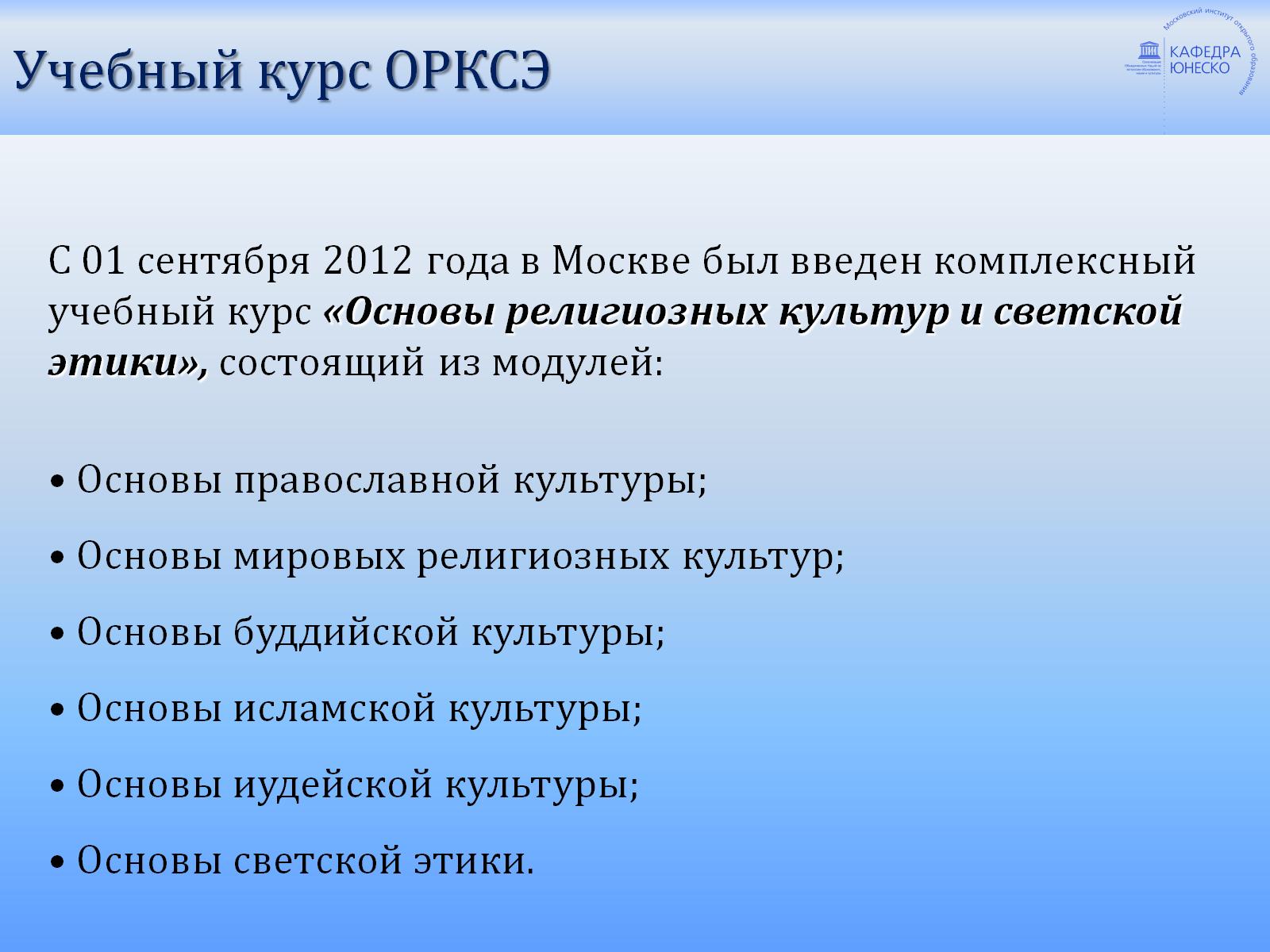 Учебный курс ОРКСЭ
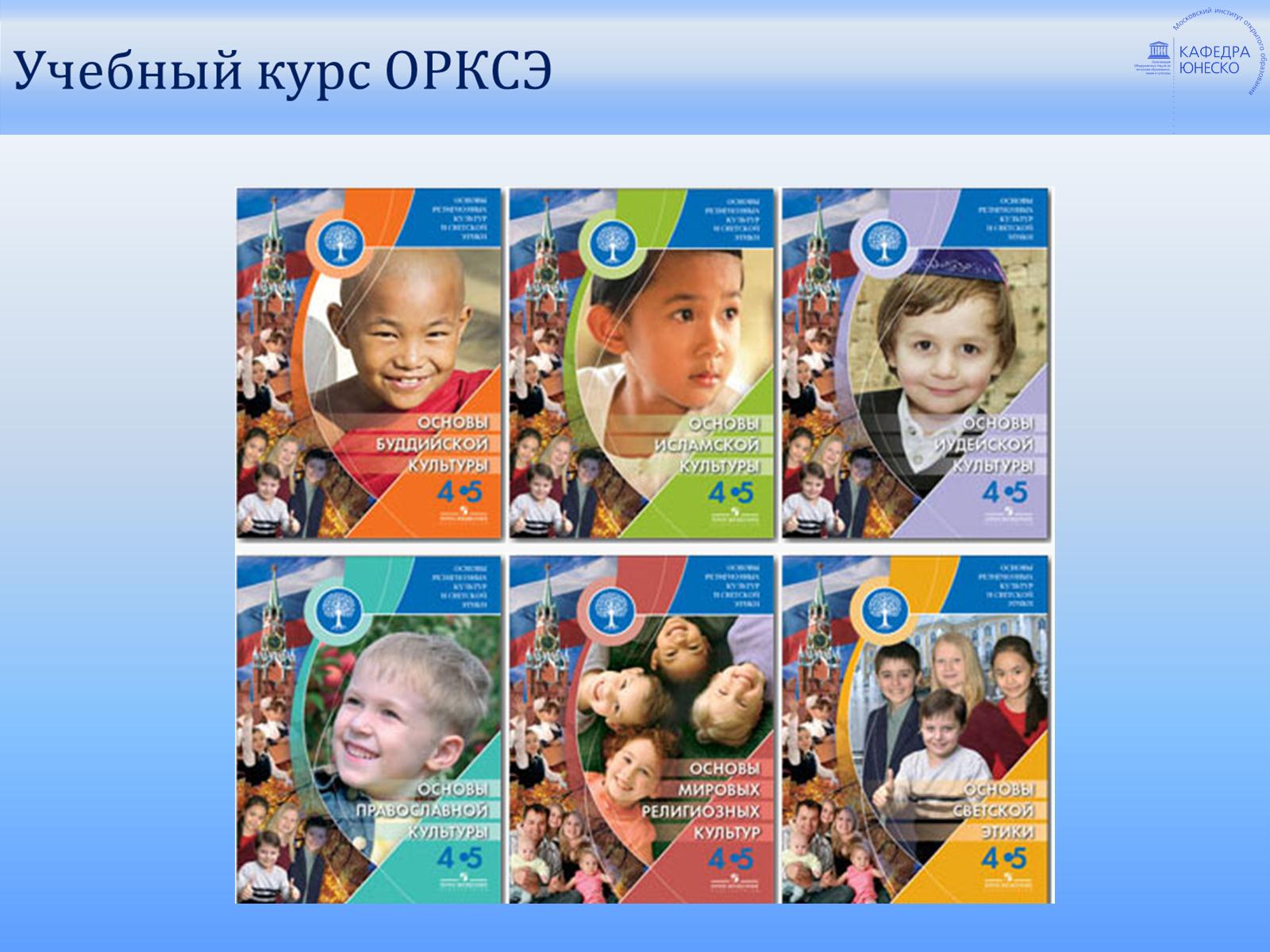 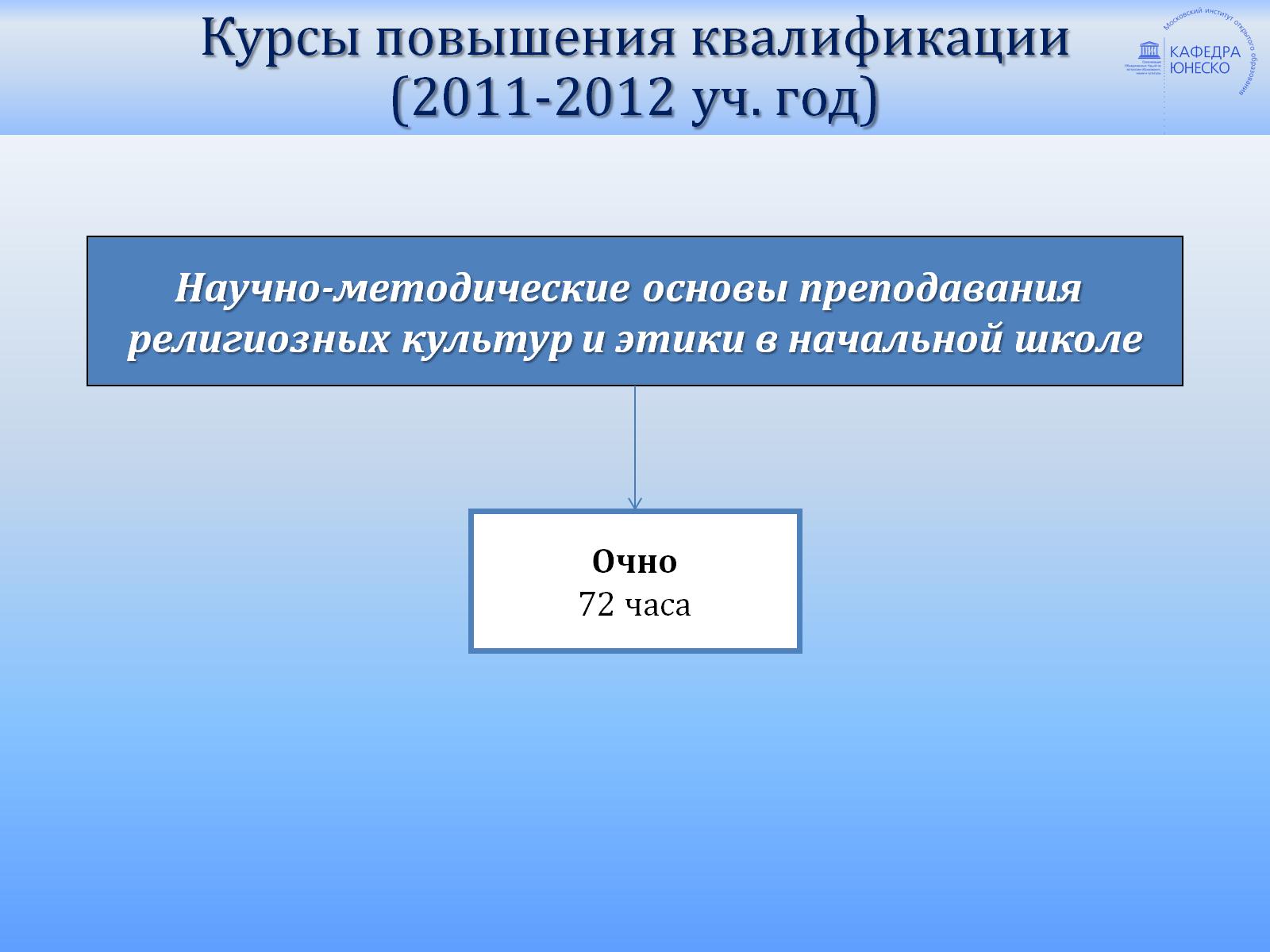 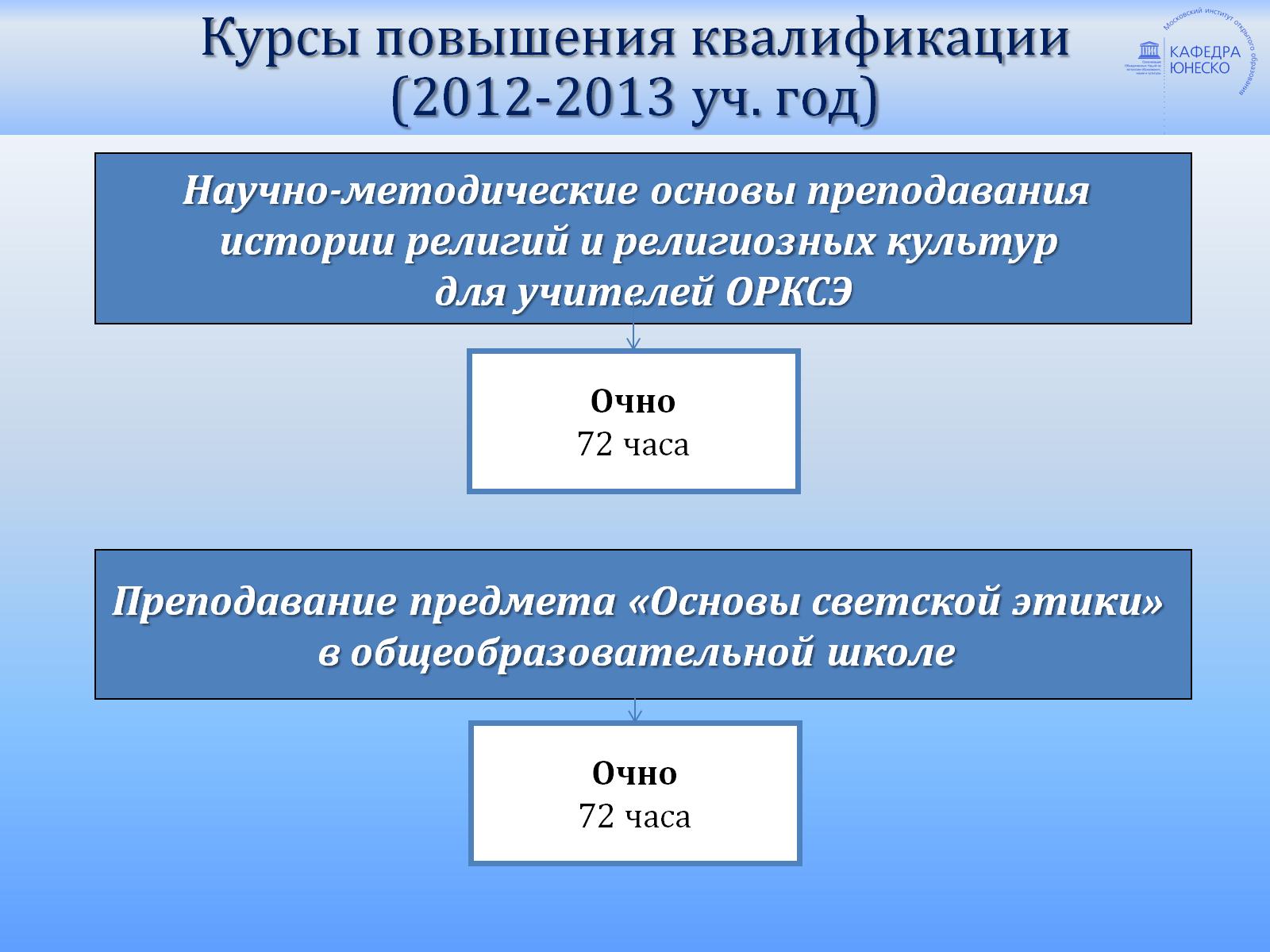 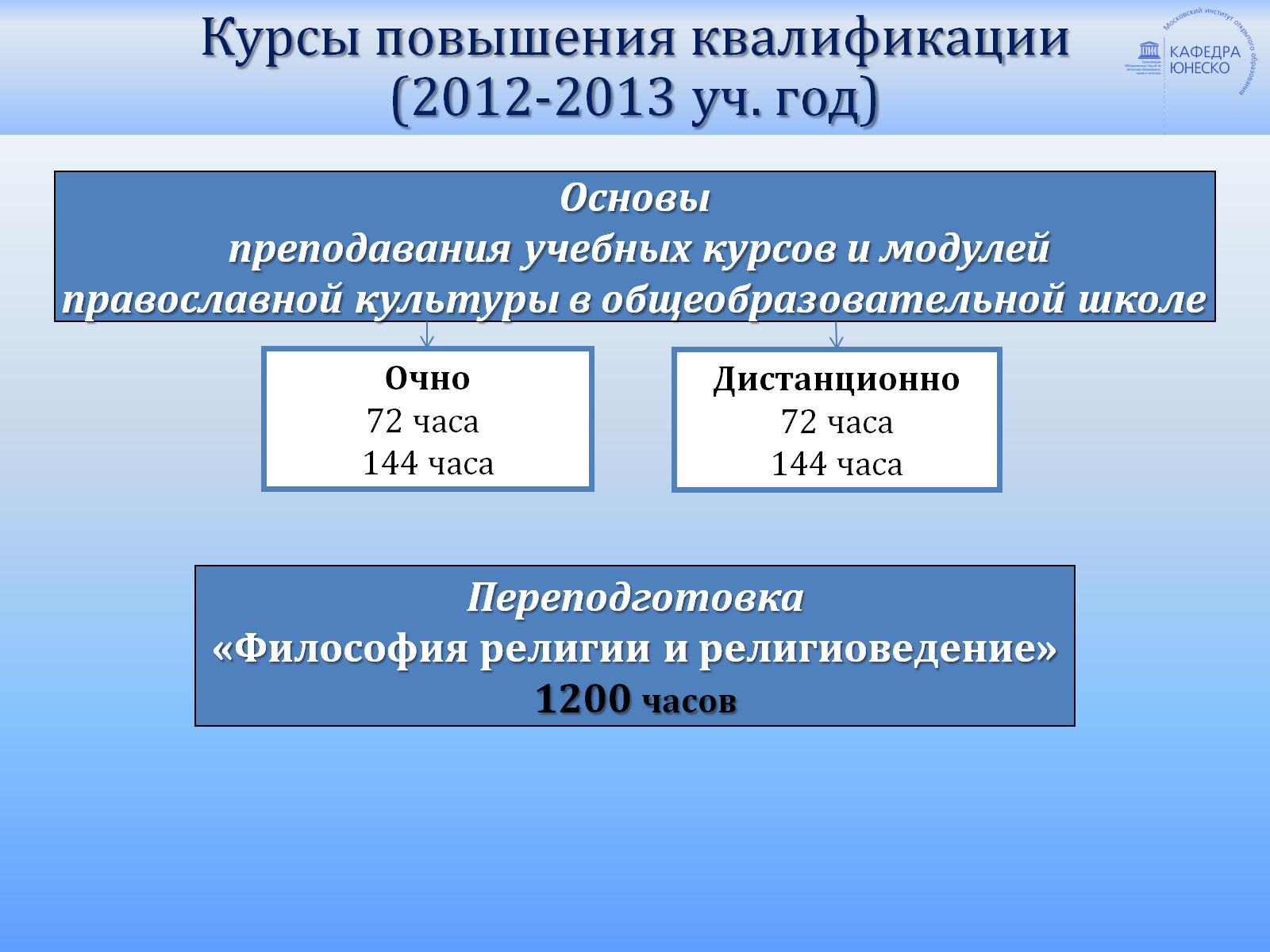 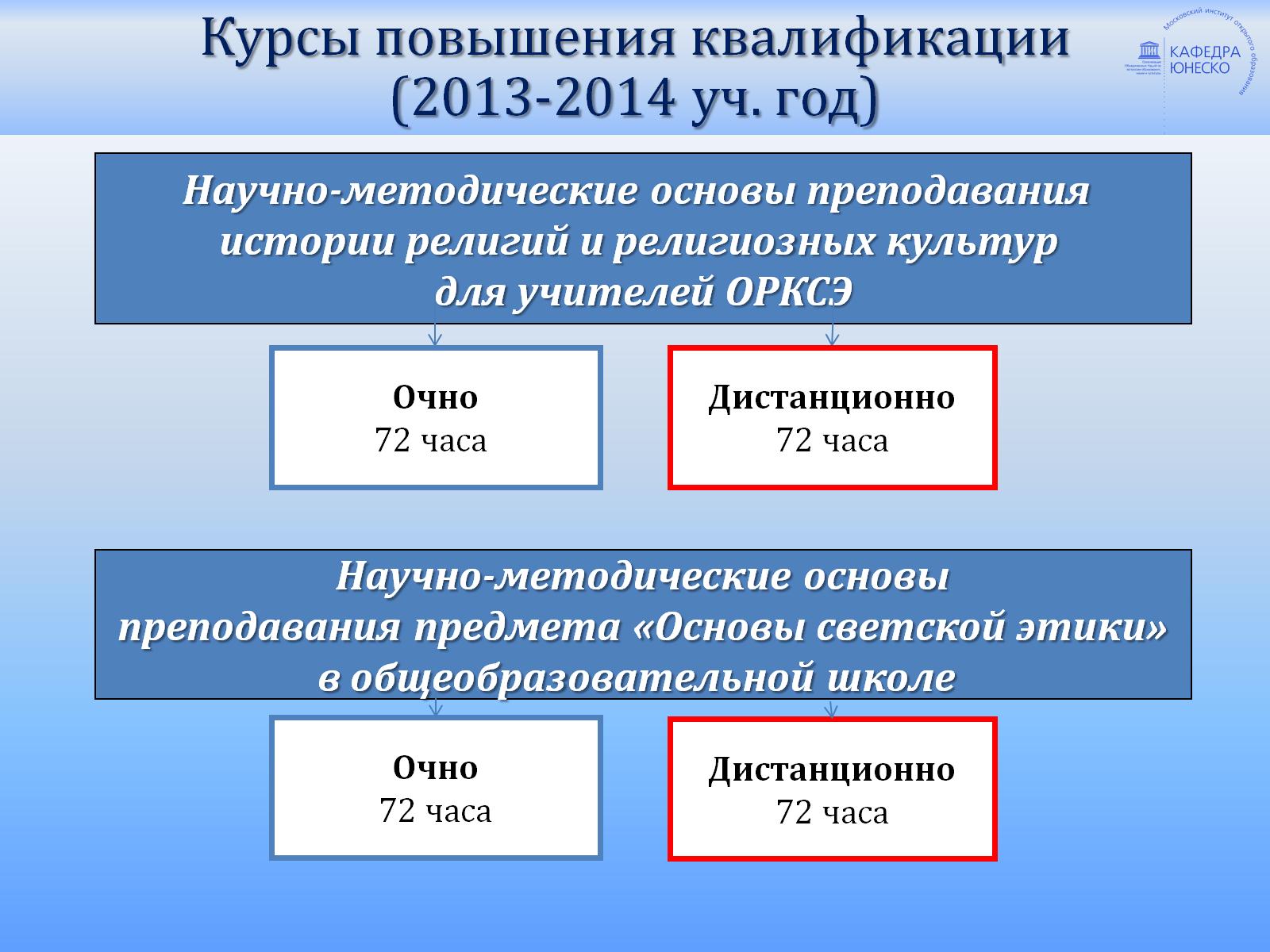 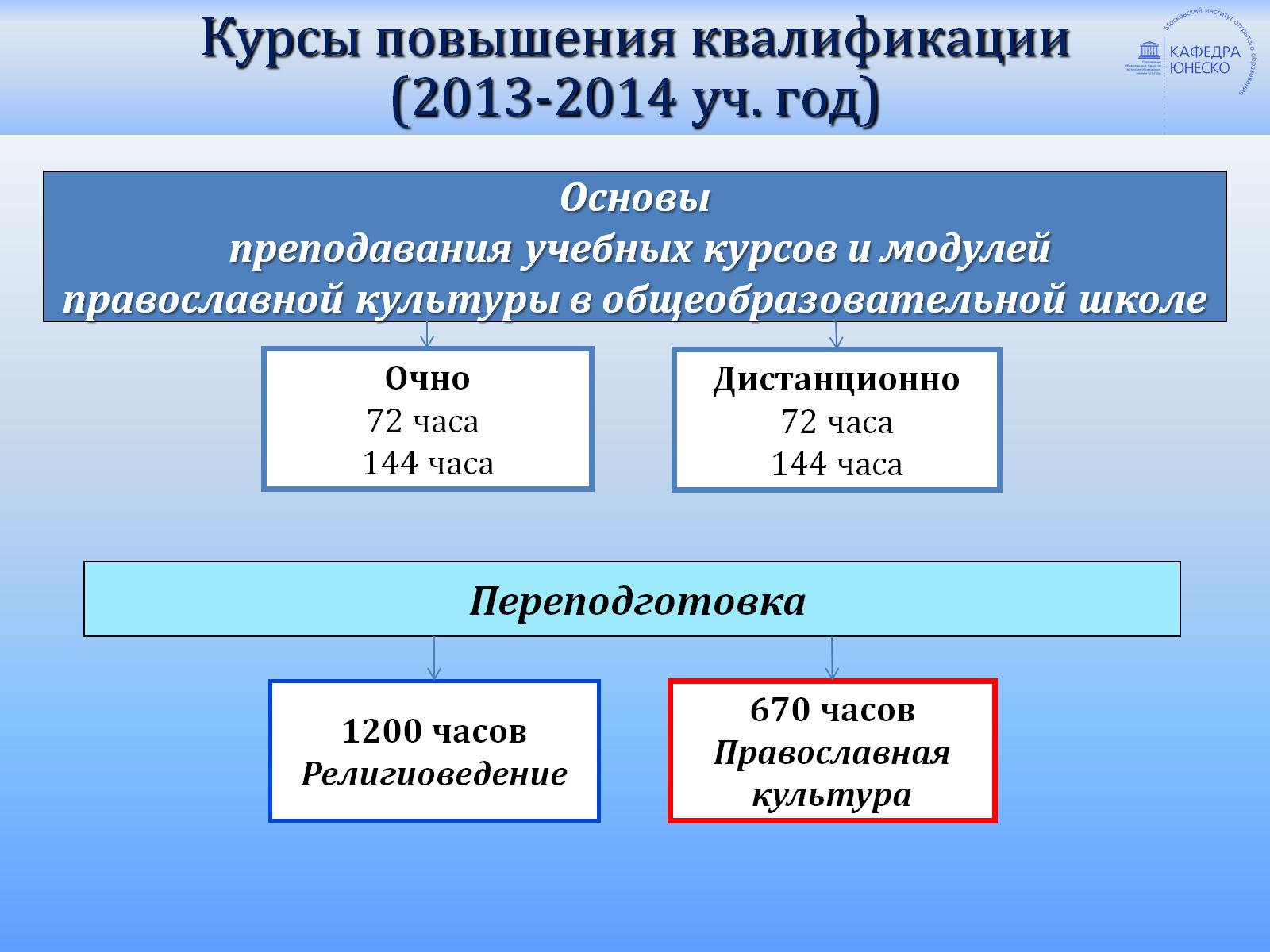 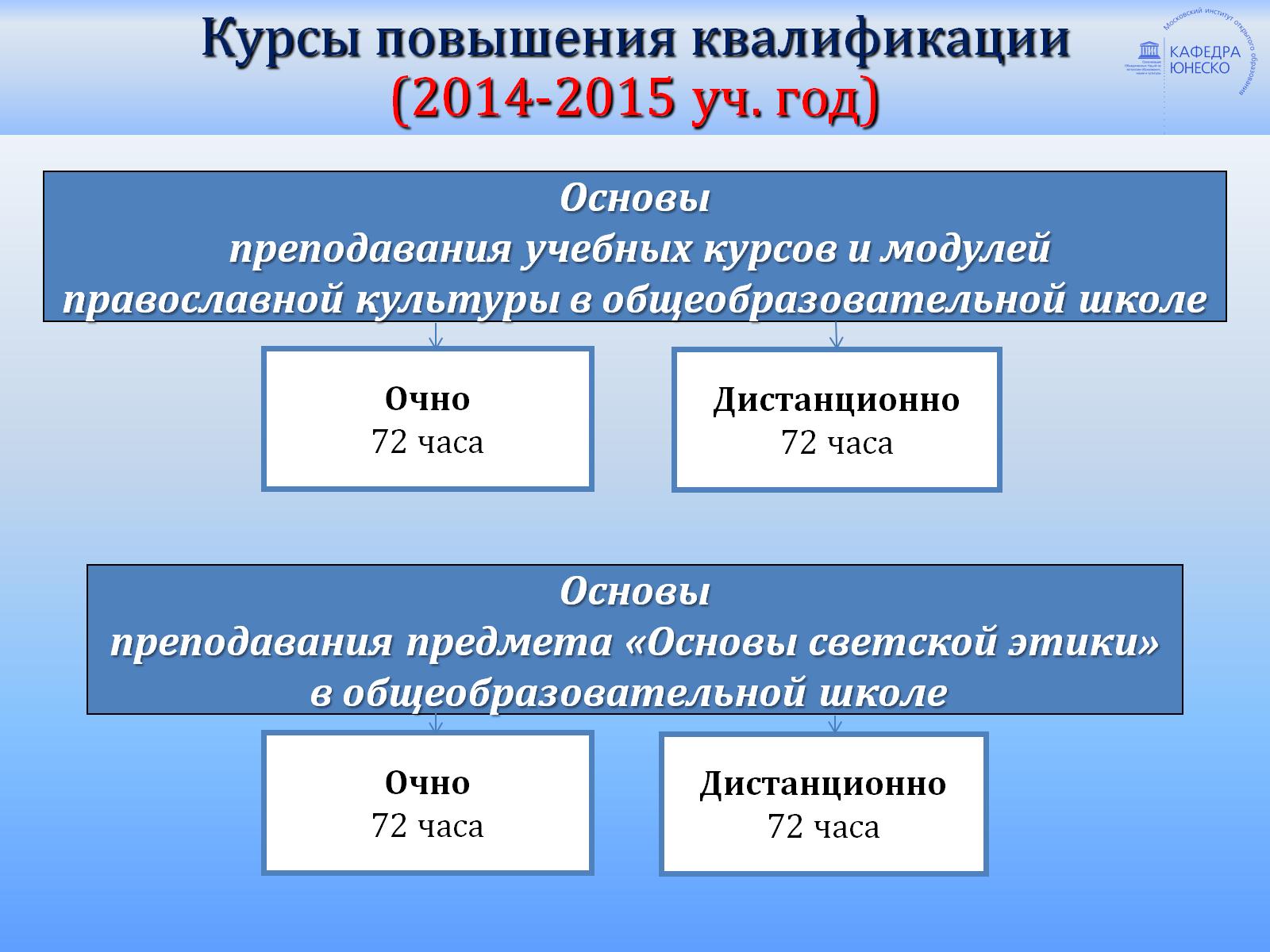 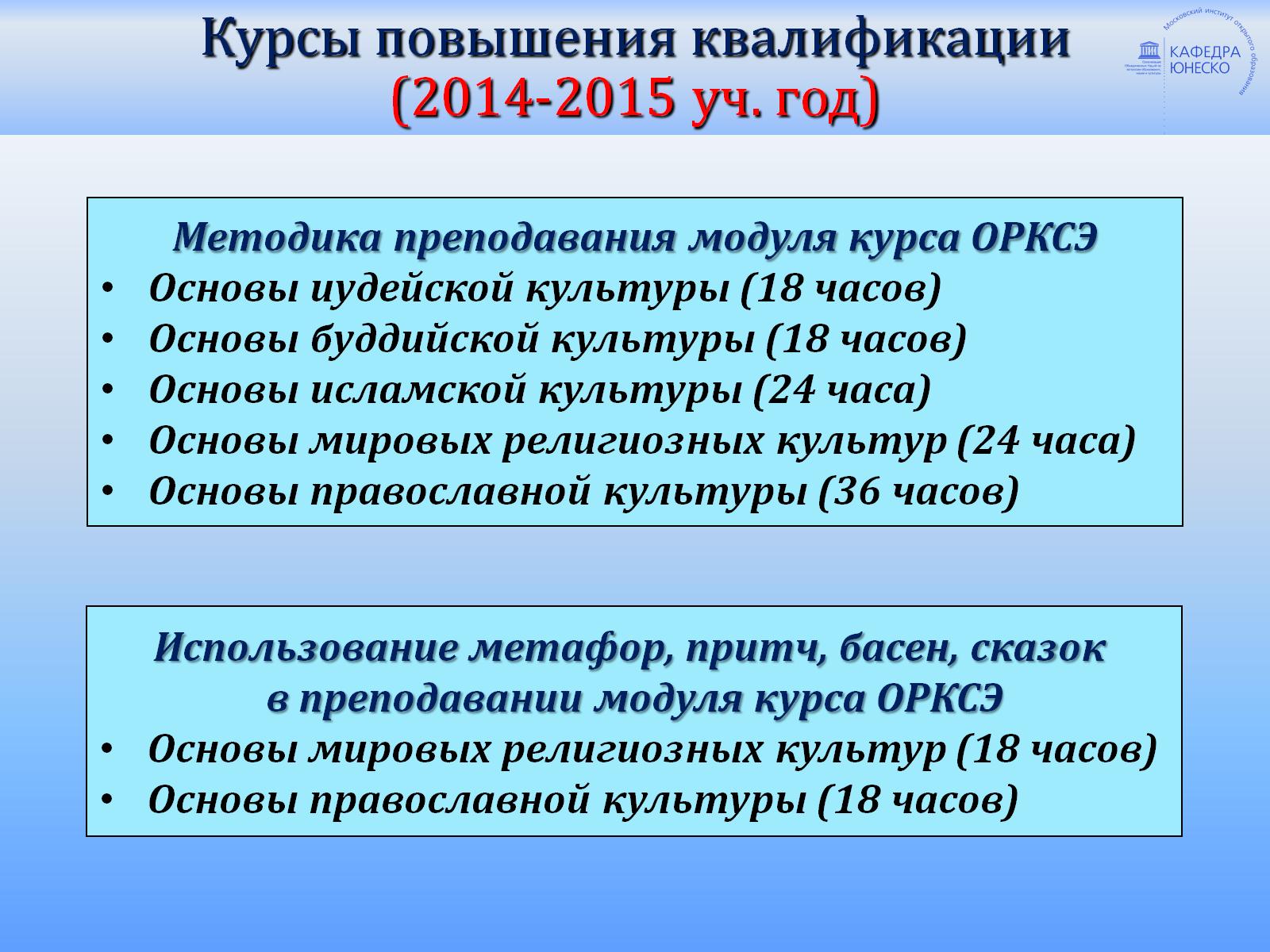 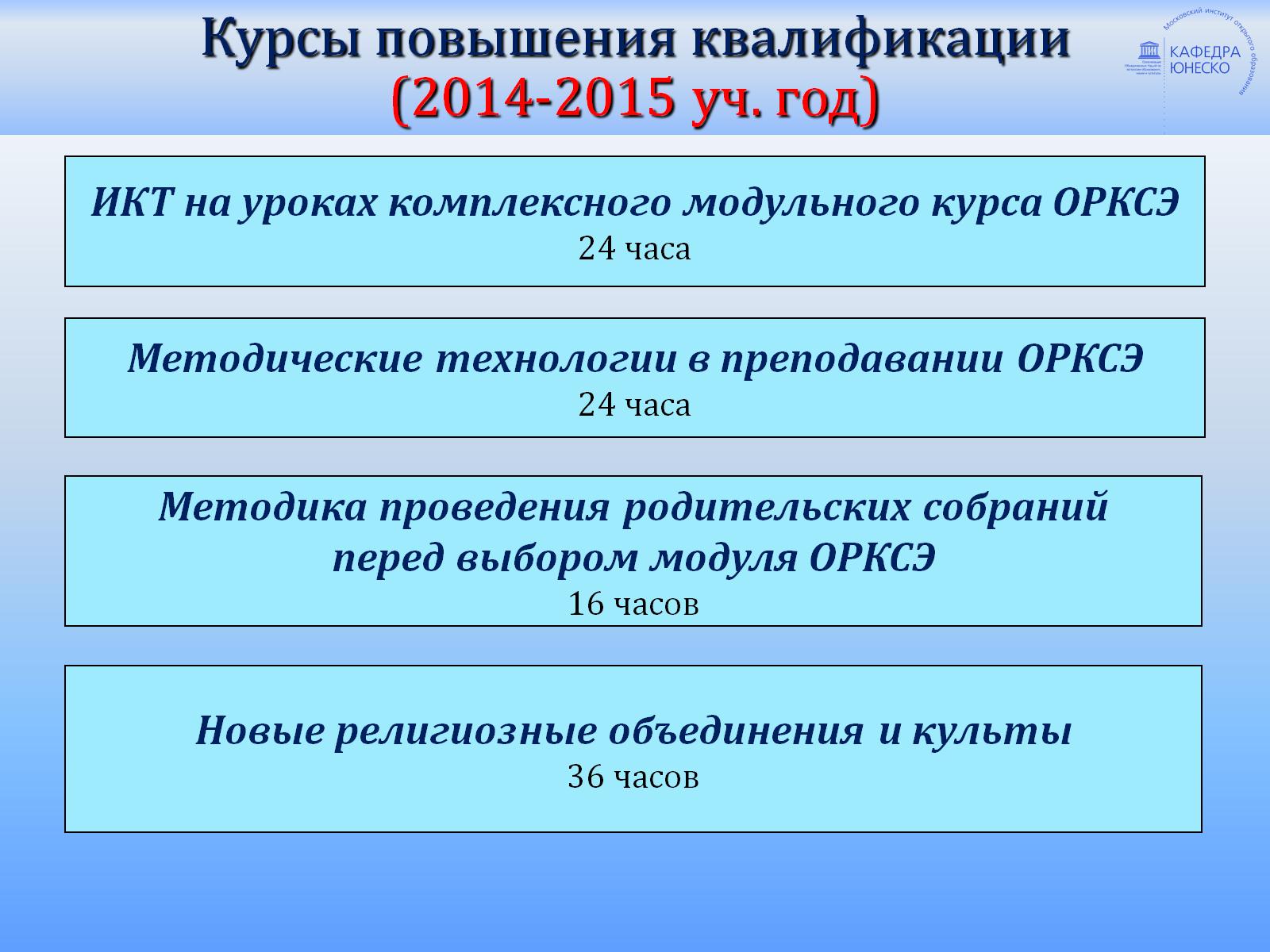 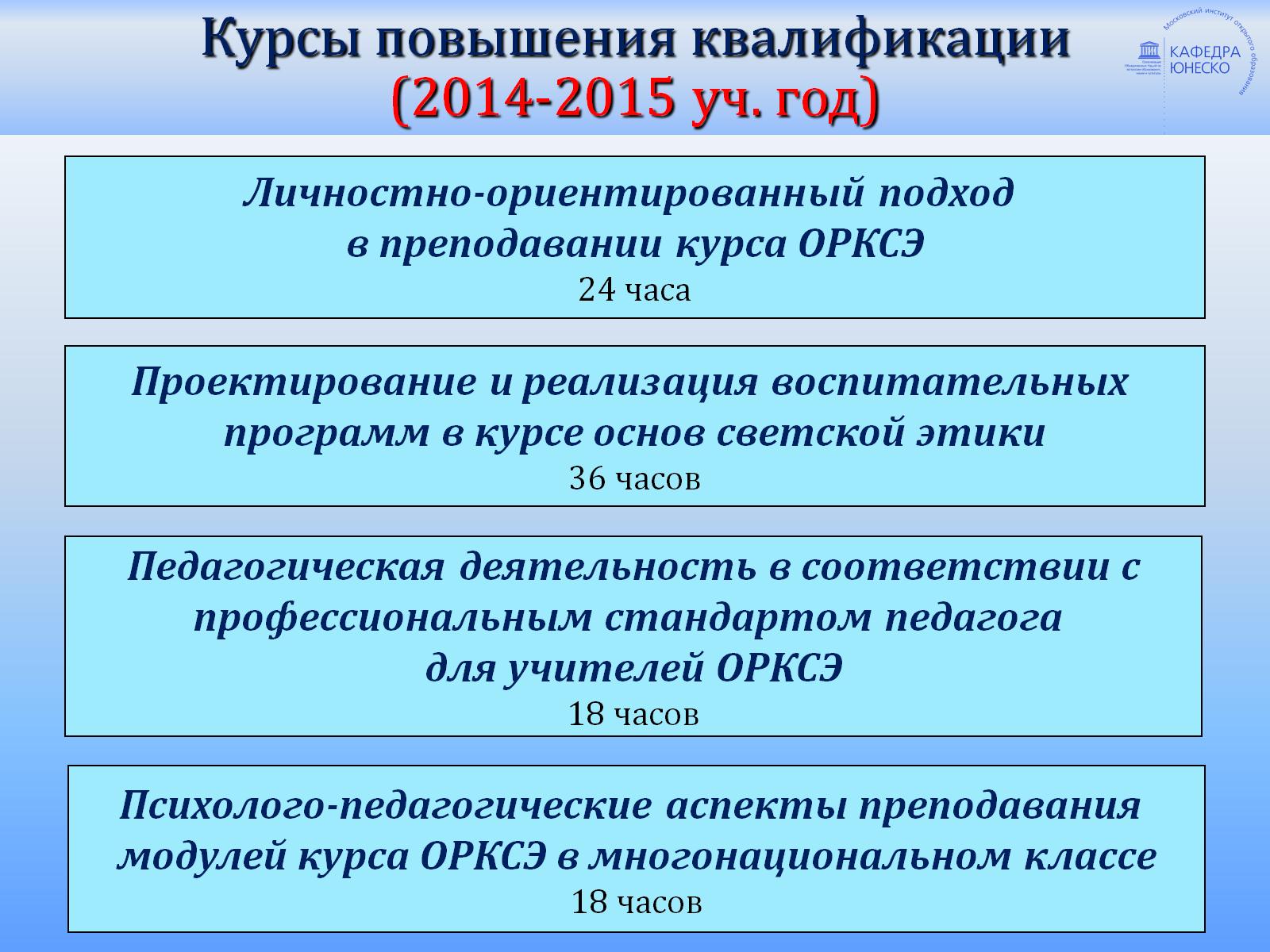 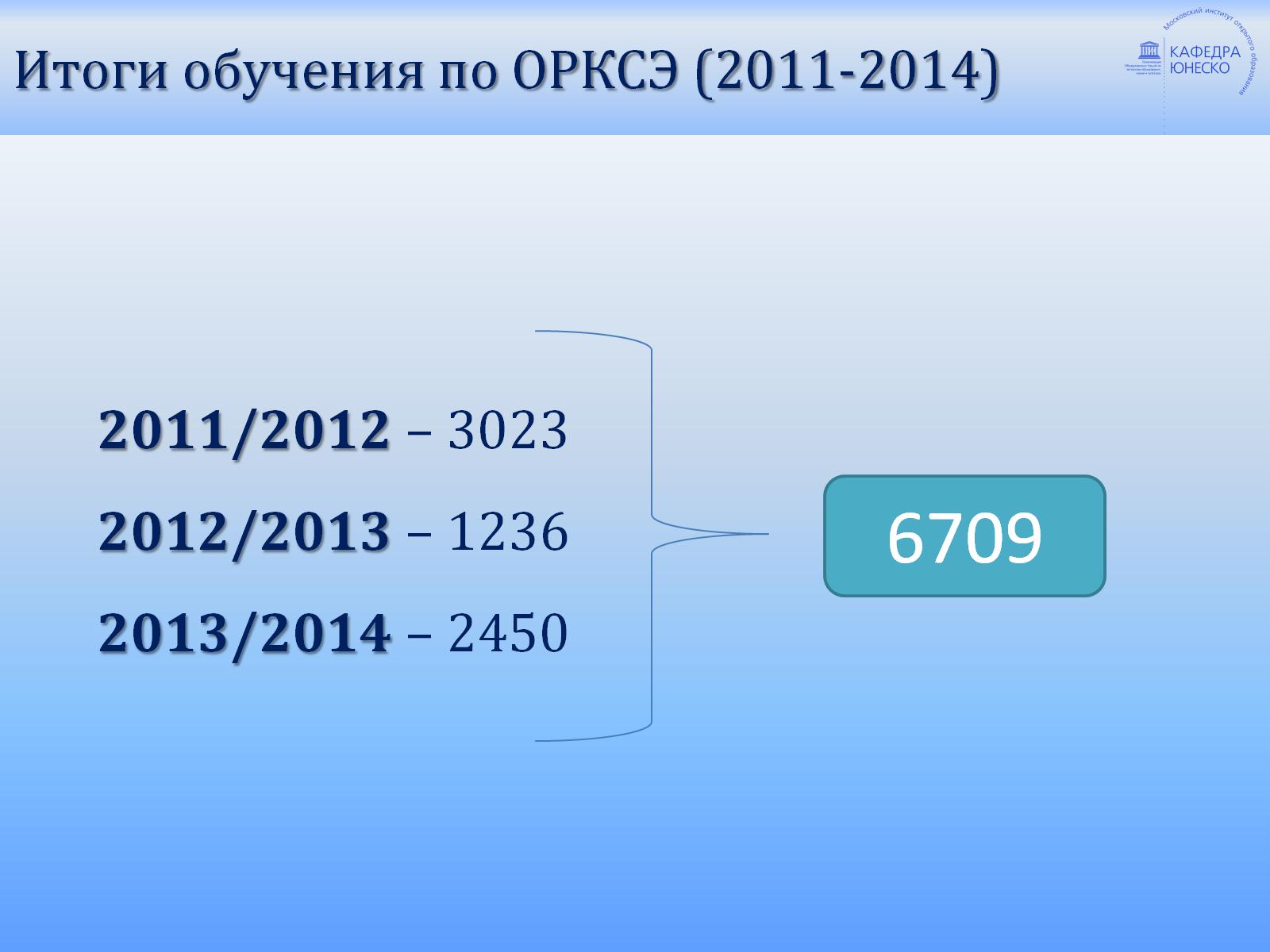 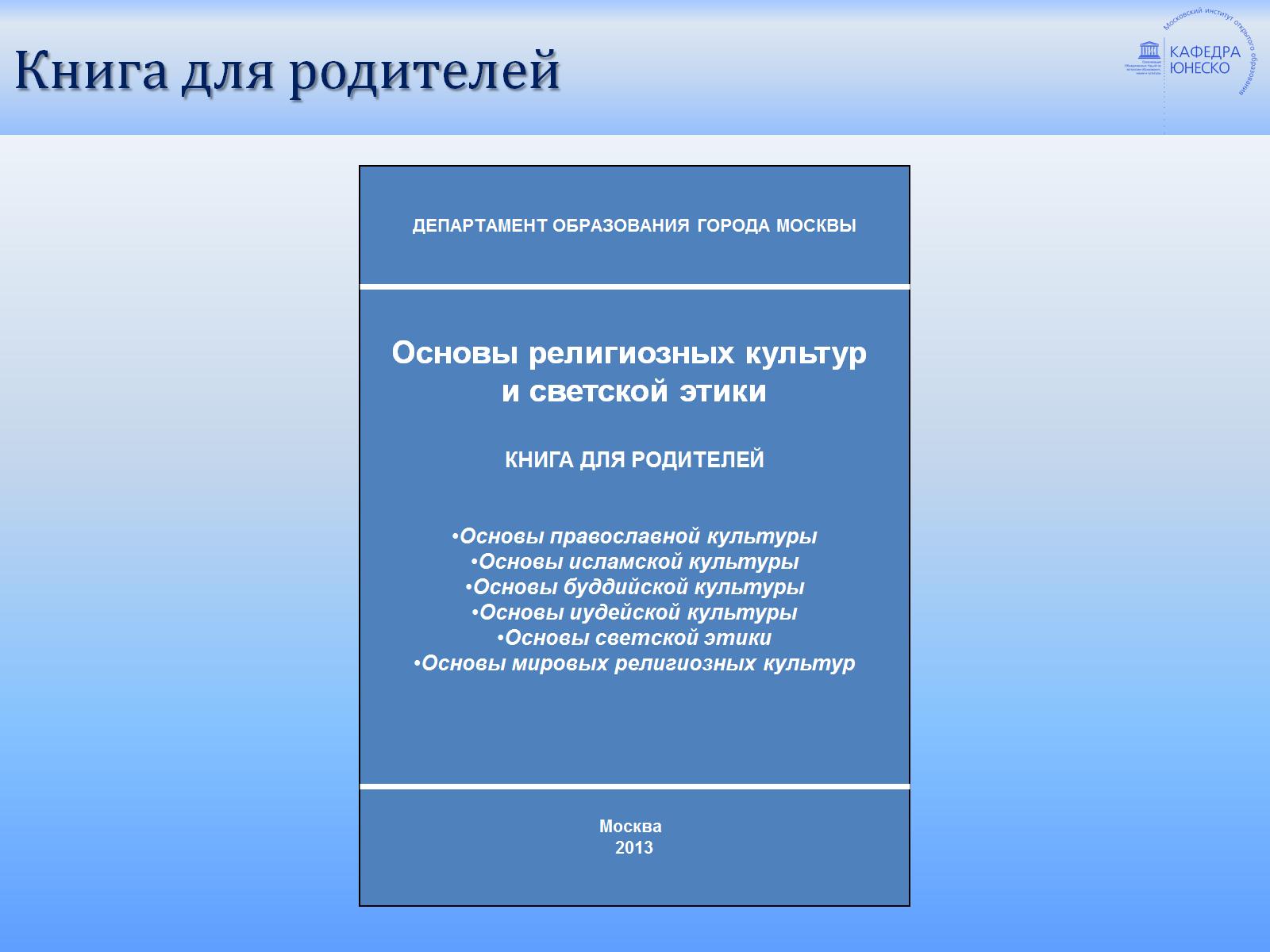 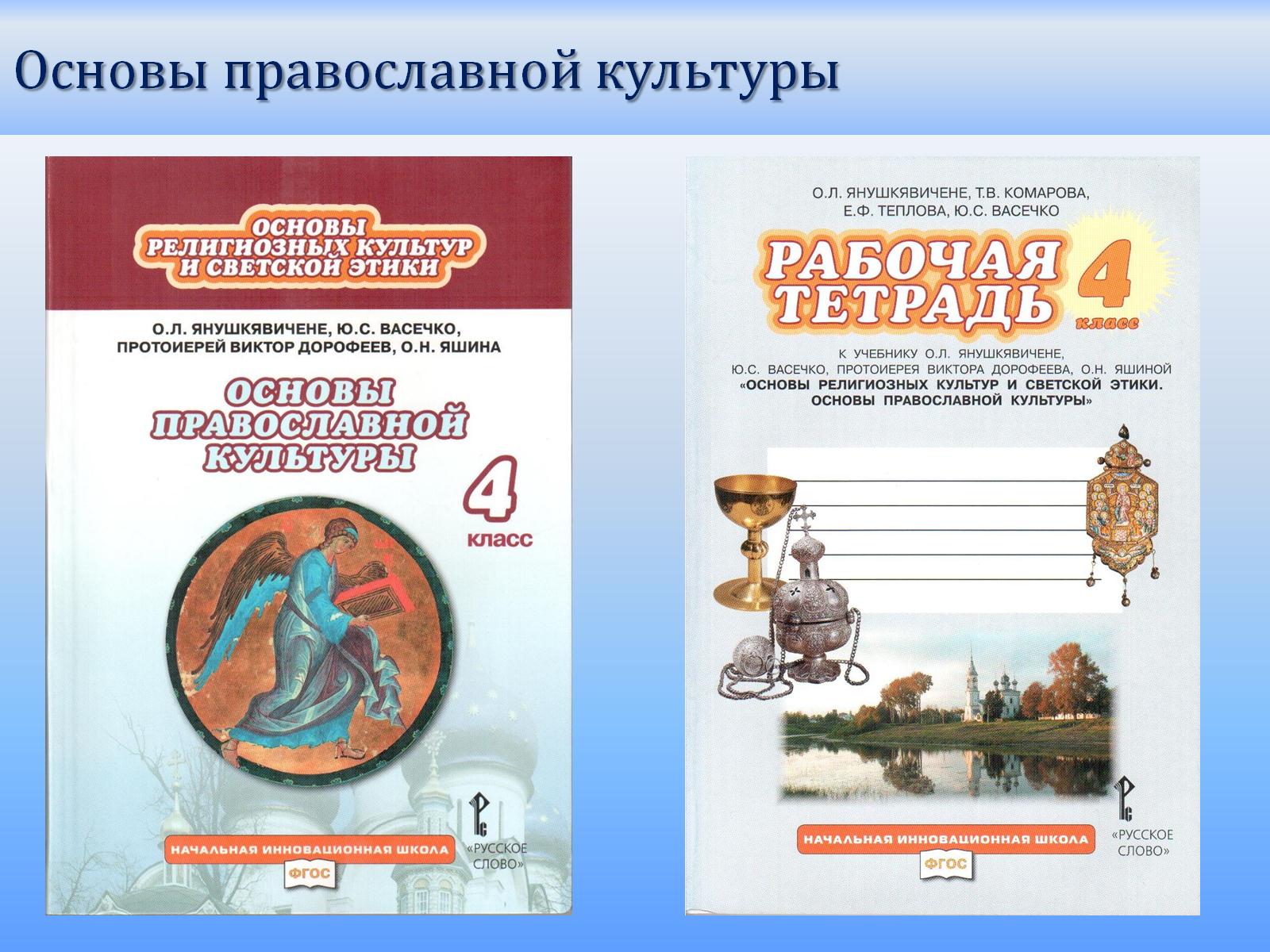 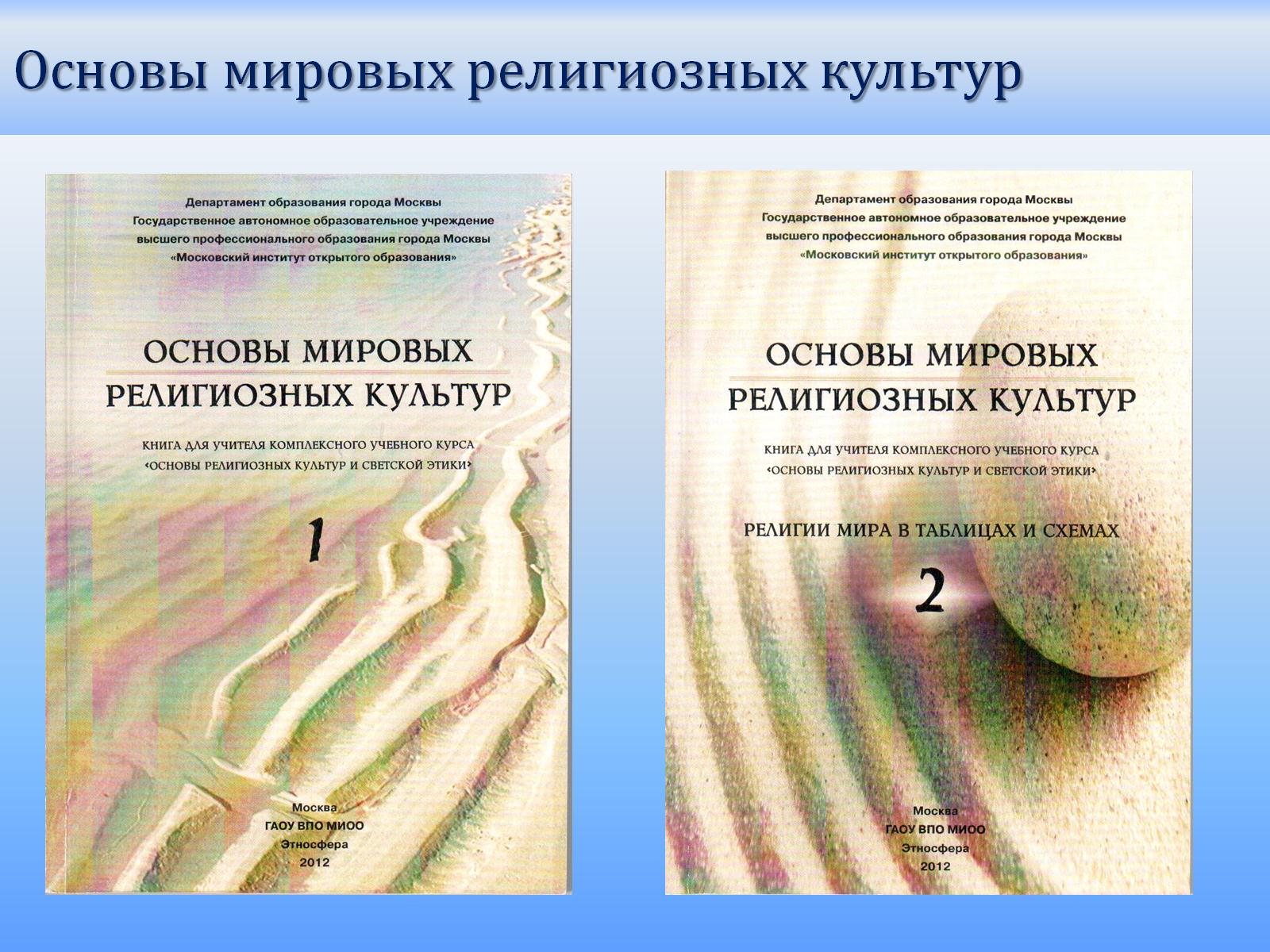 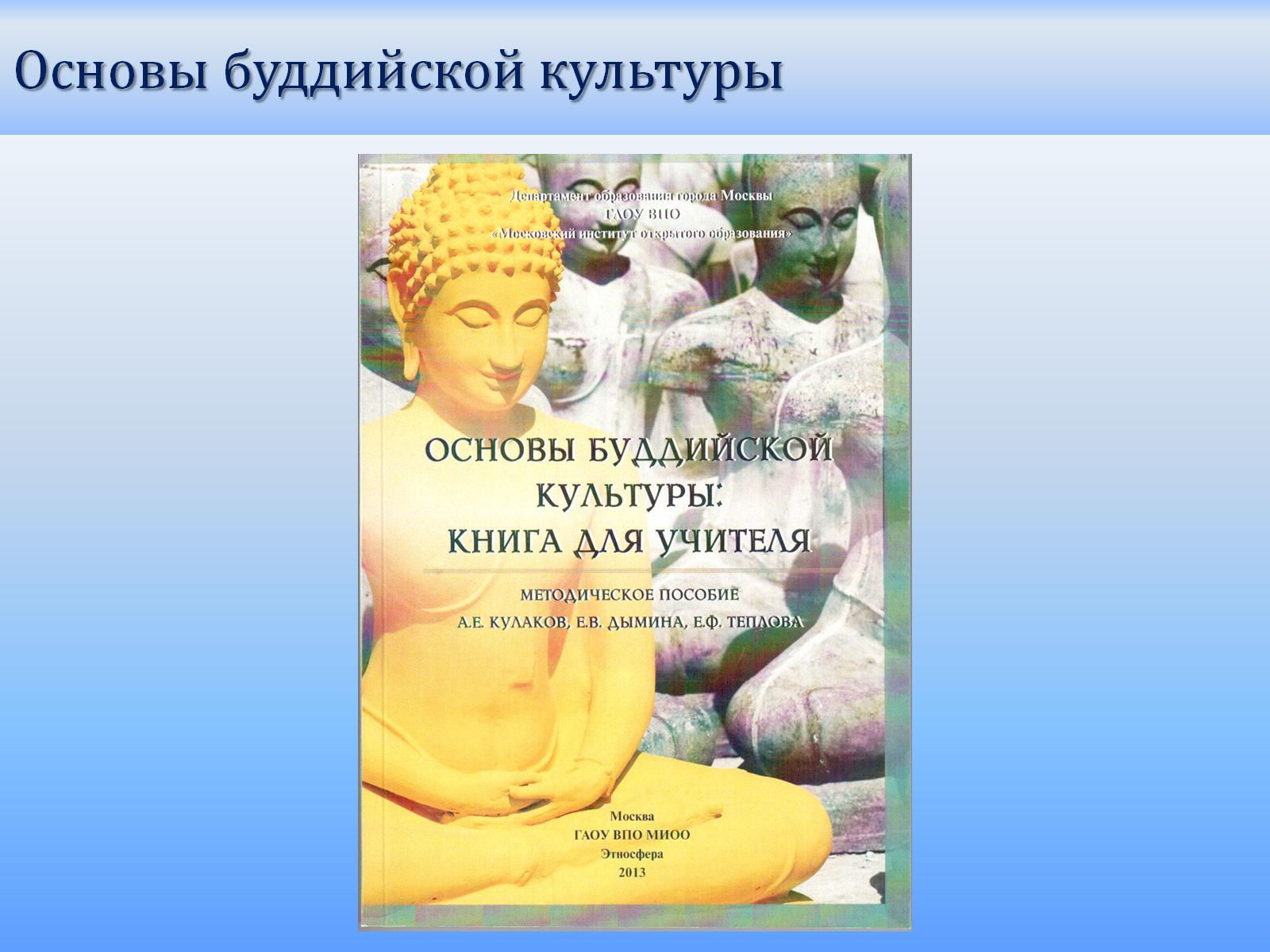 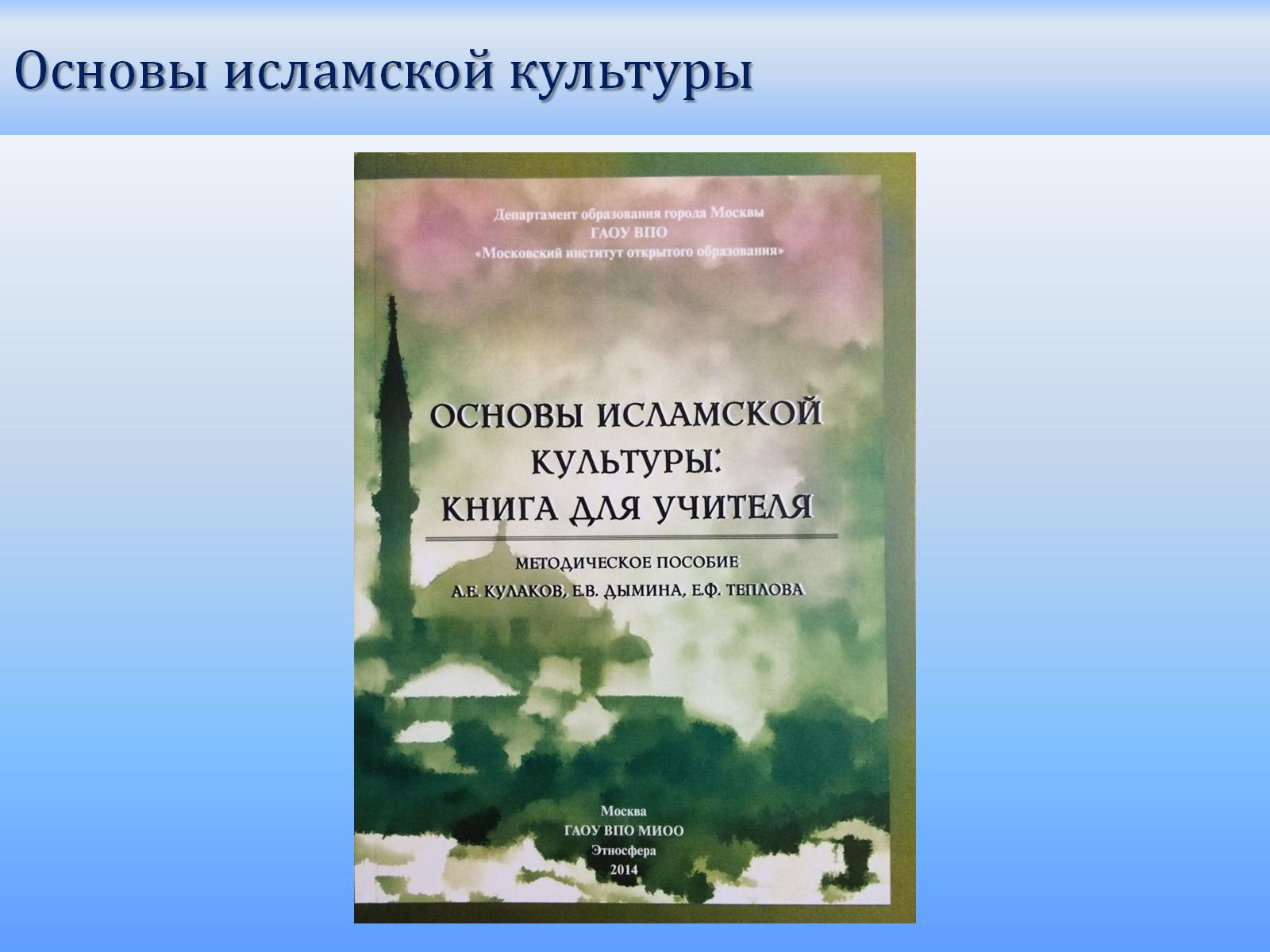 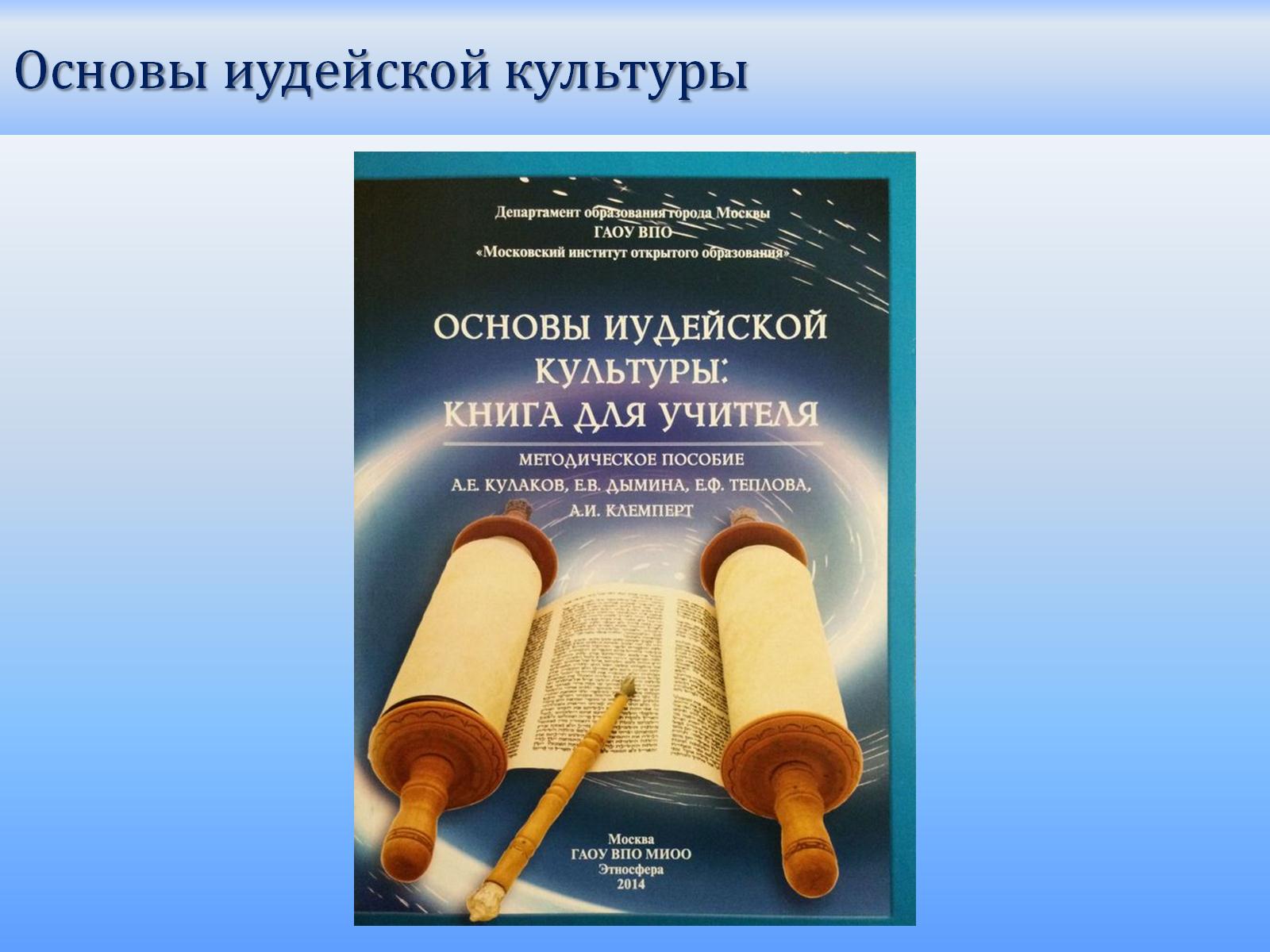 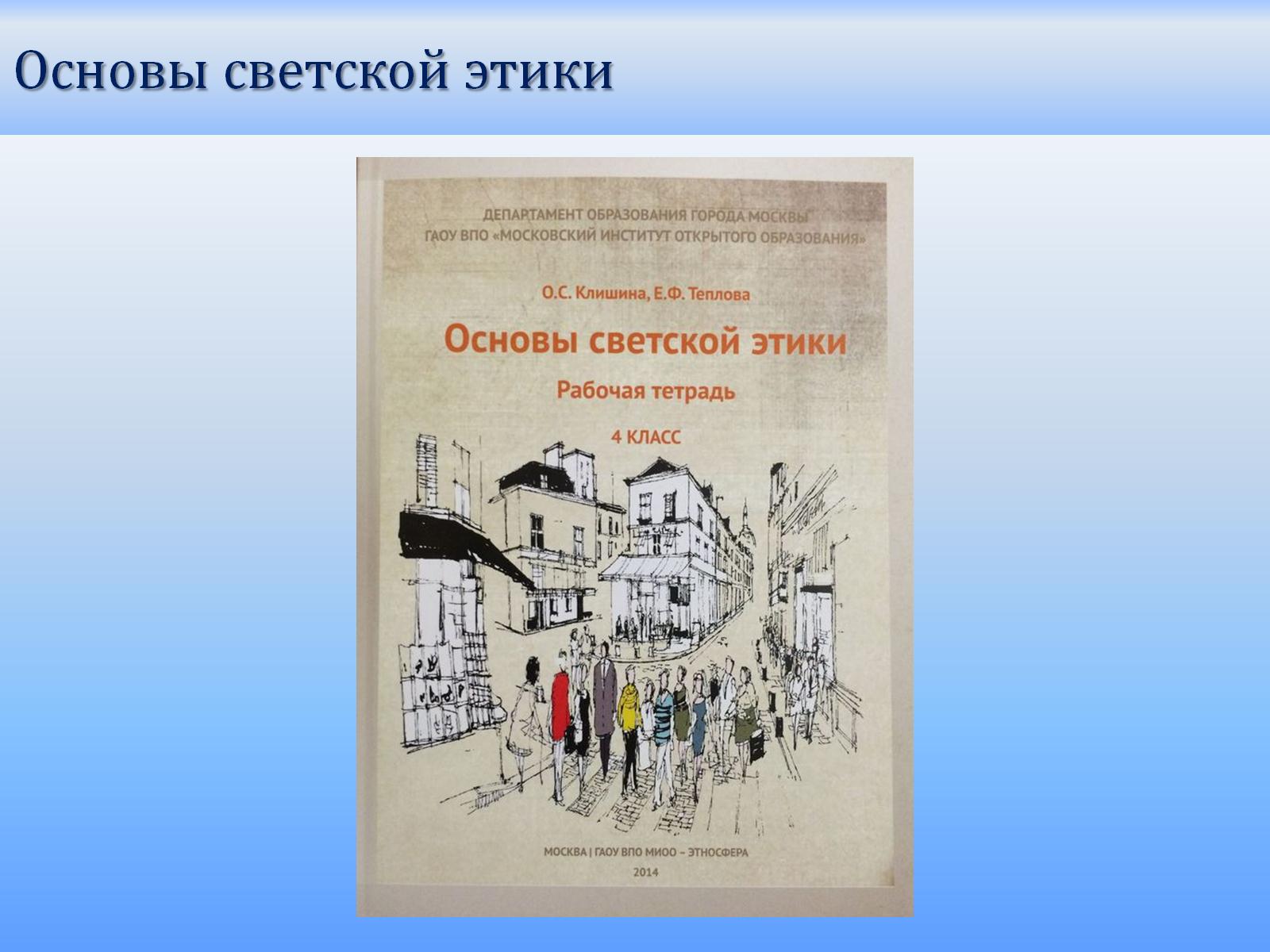 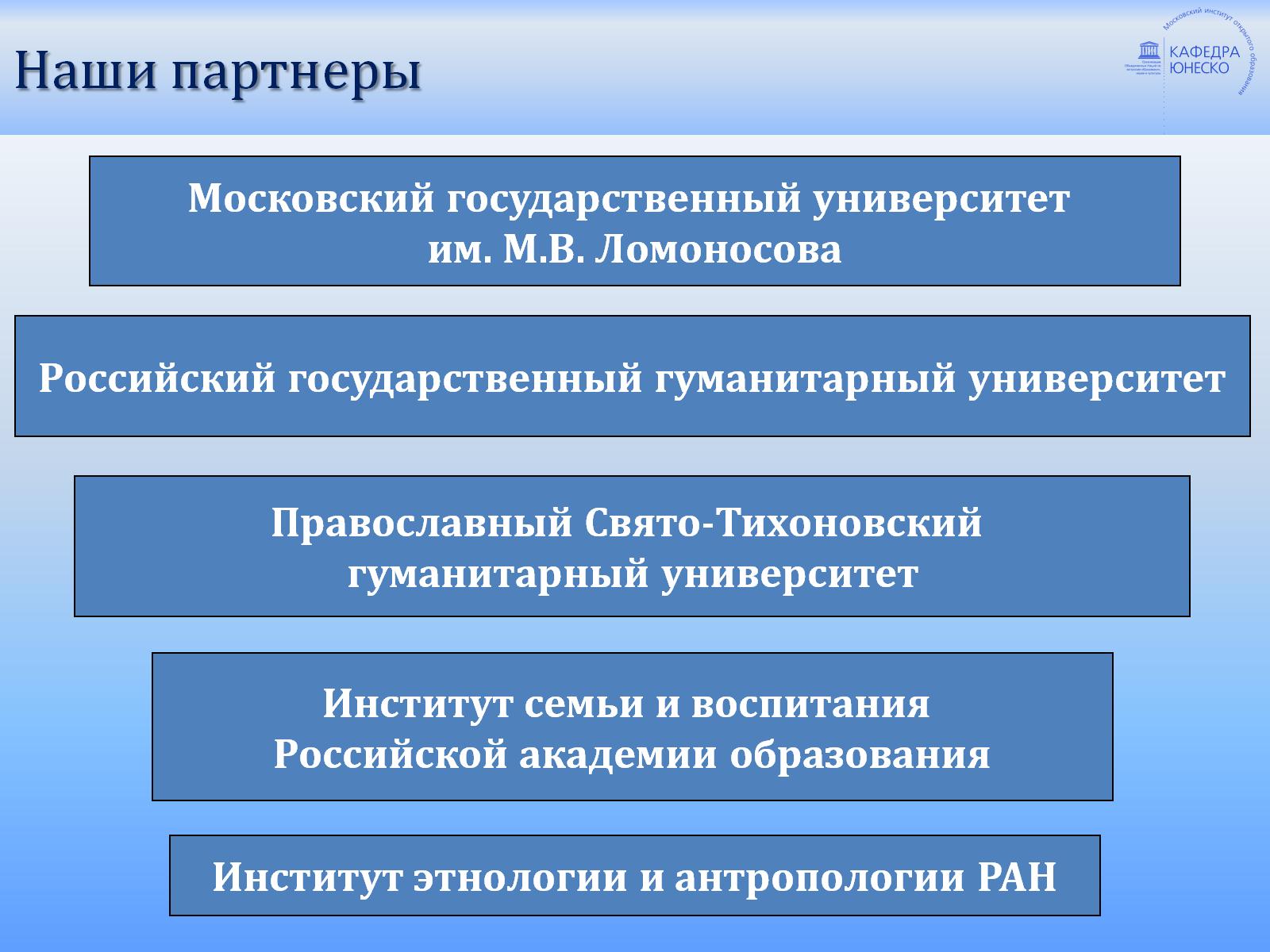 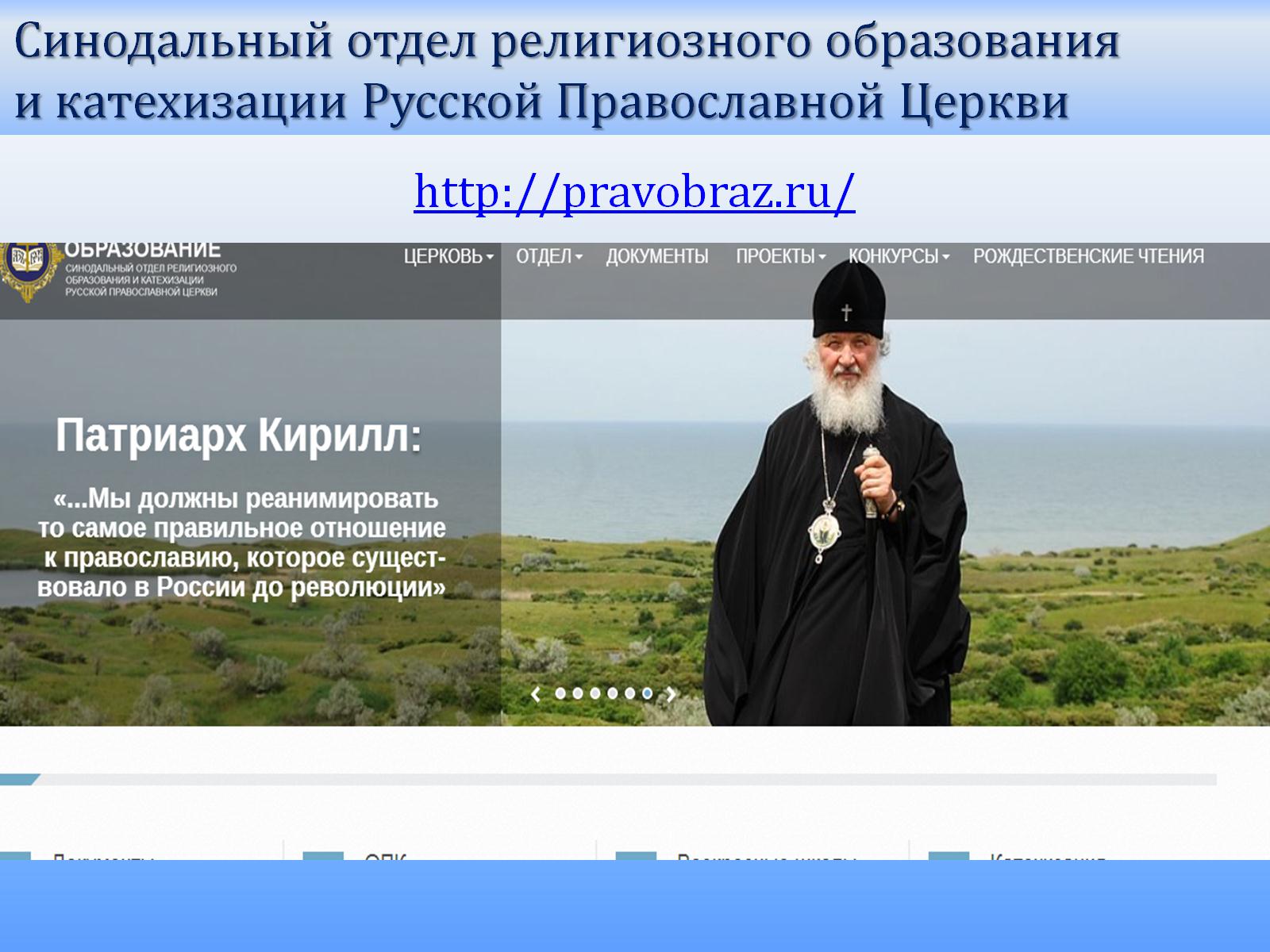 Синодальный отдел религиозного образования и катехизации Русской Православной Церкви
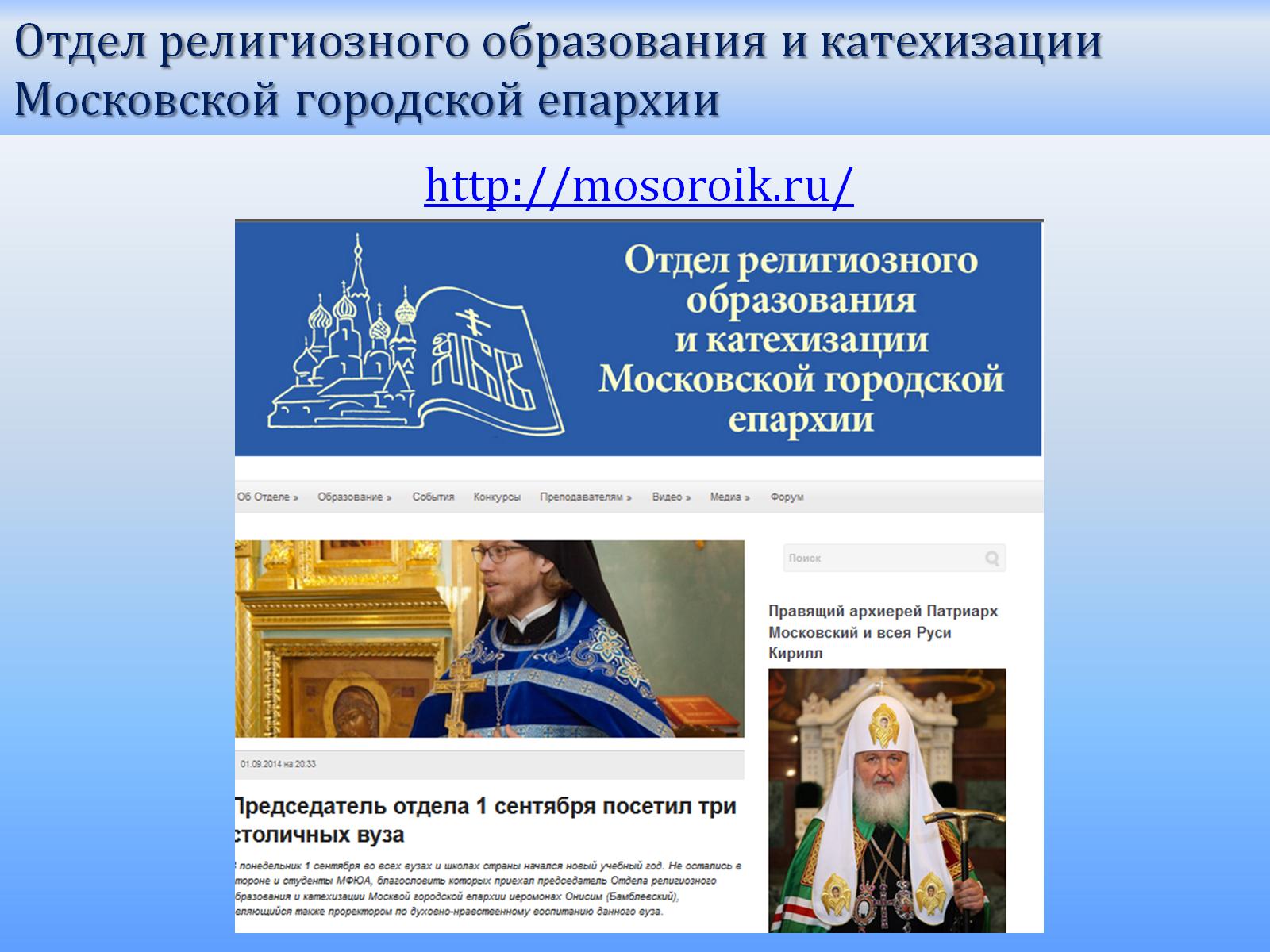 Отдел религиозного образования и катехизации Московской городской епархии
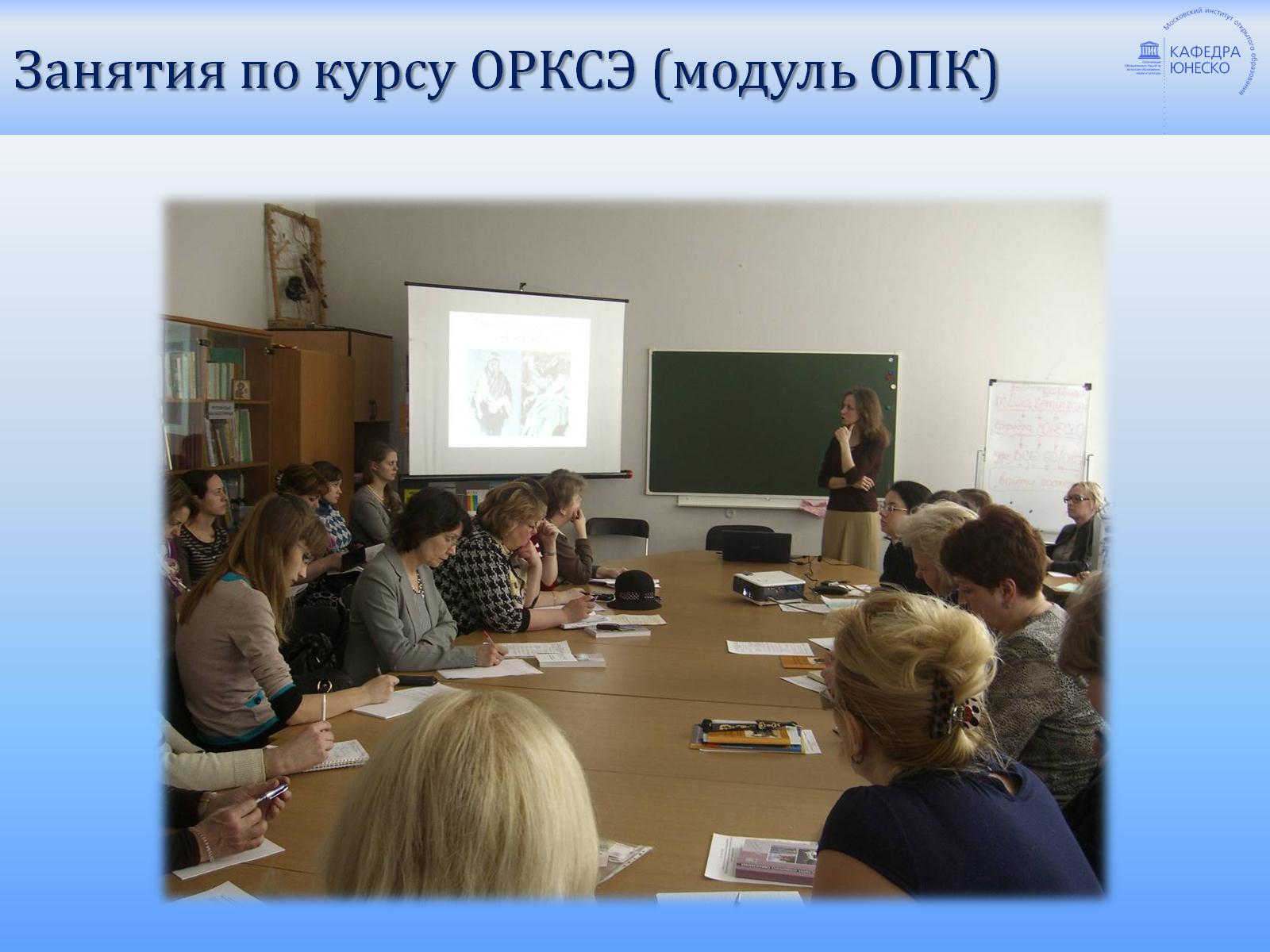 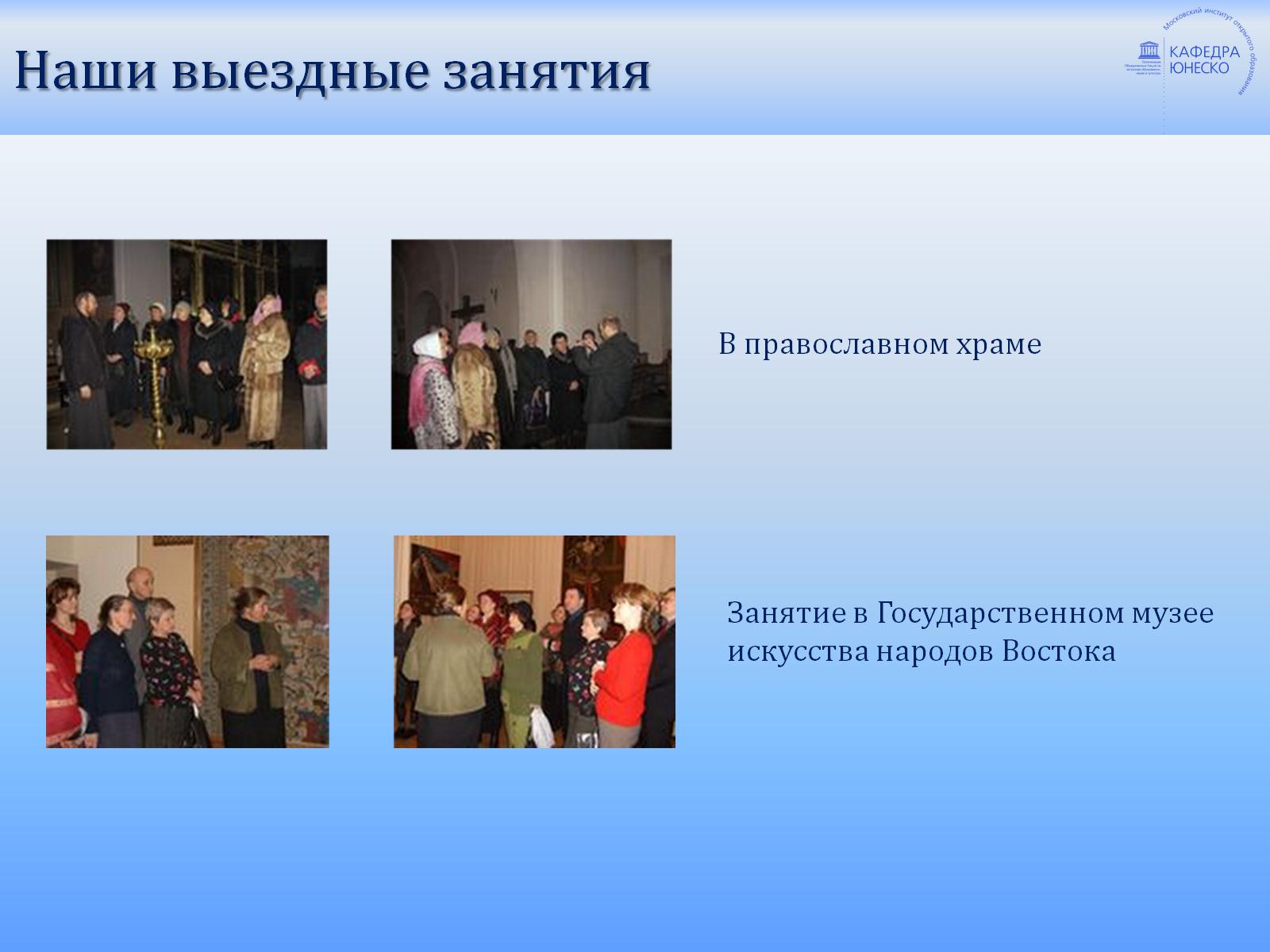 Наши выездные занятия
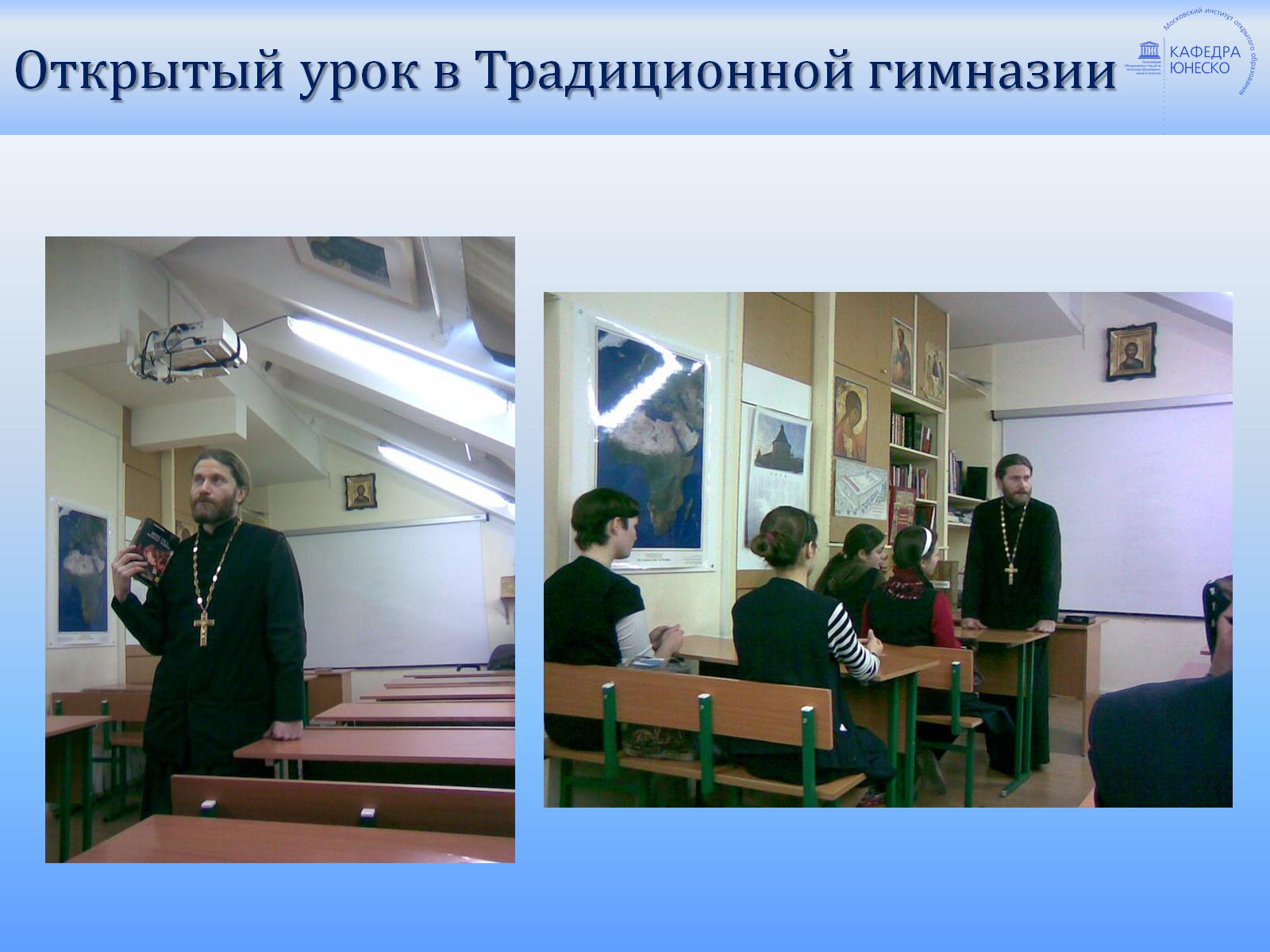 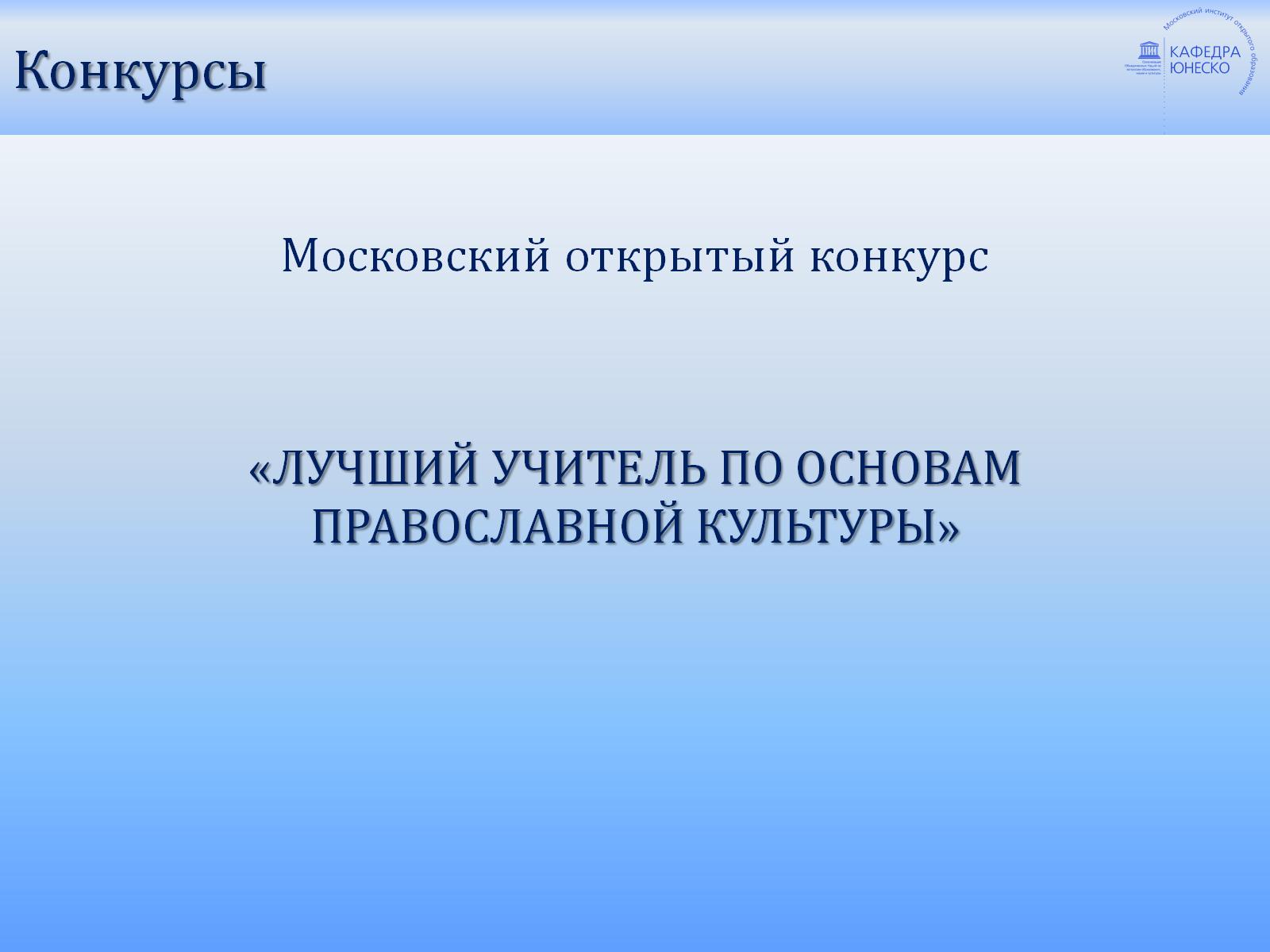 Конкурсы
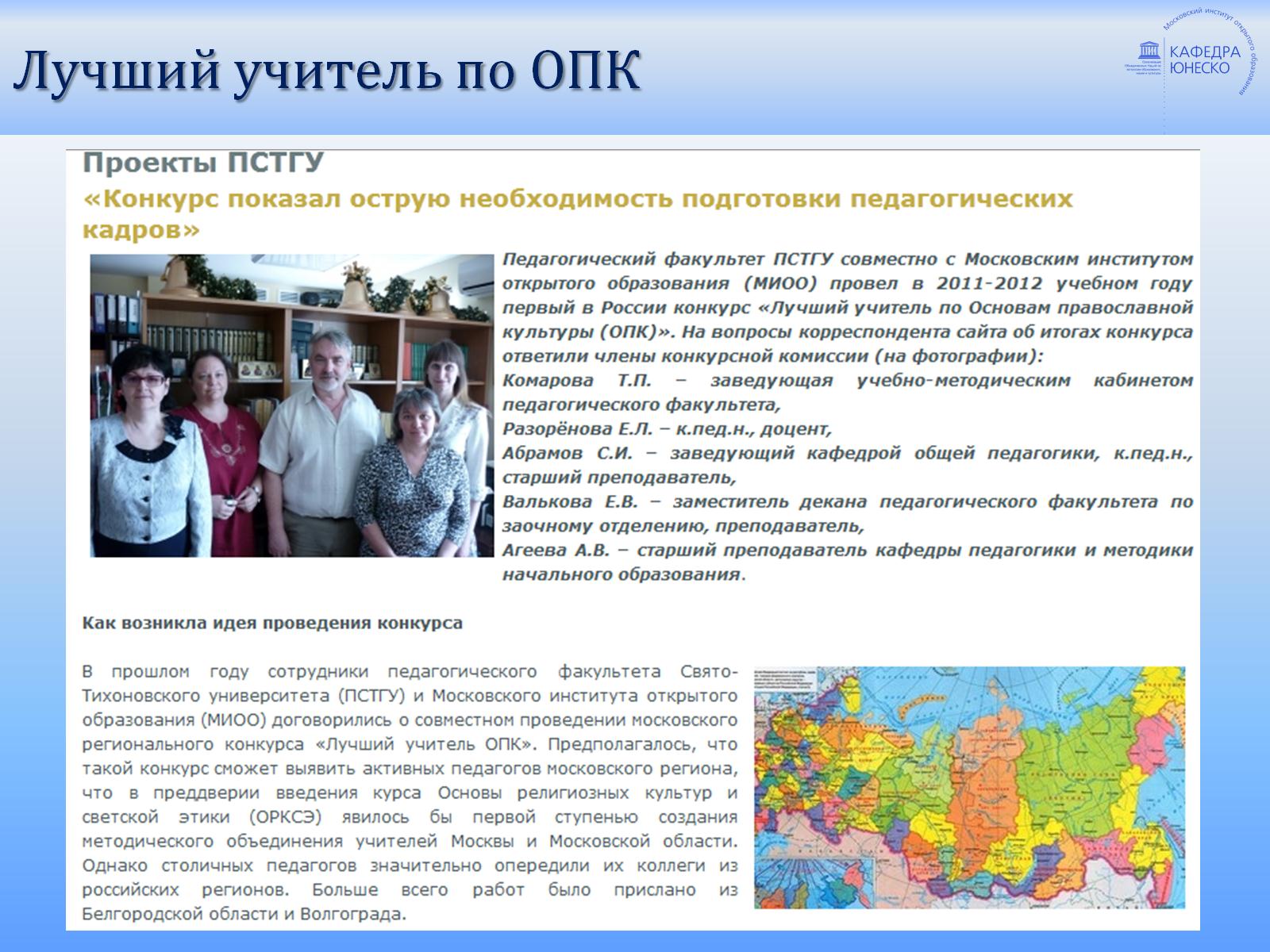 Лучший учитель по ОПК
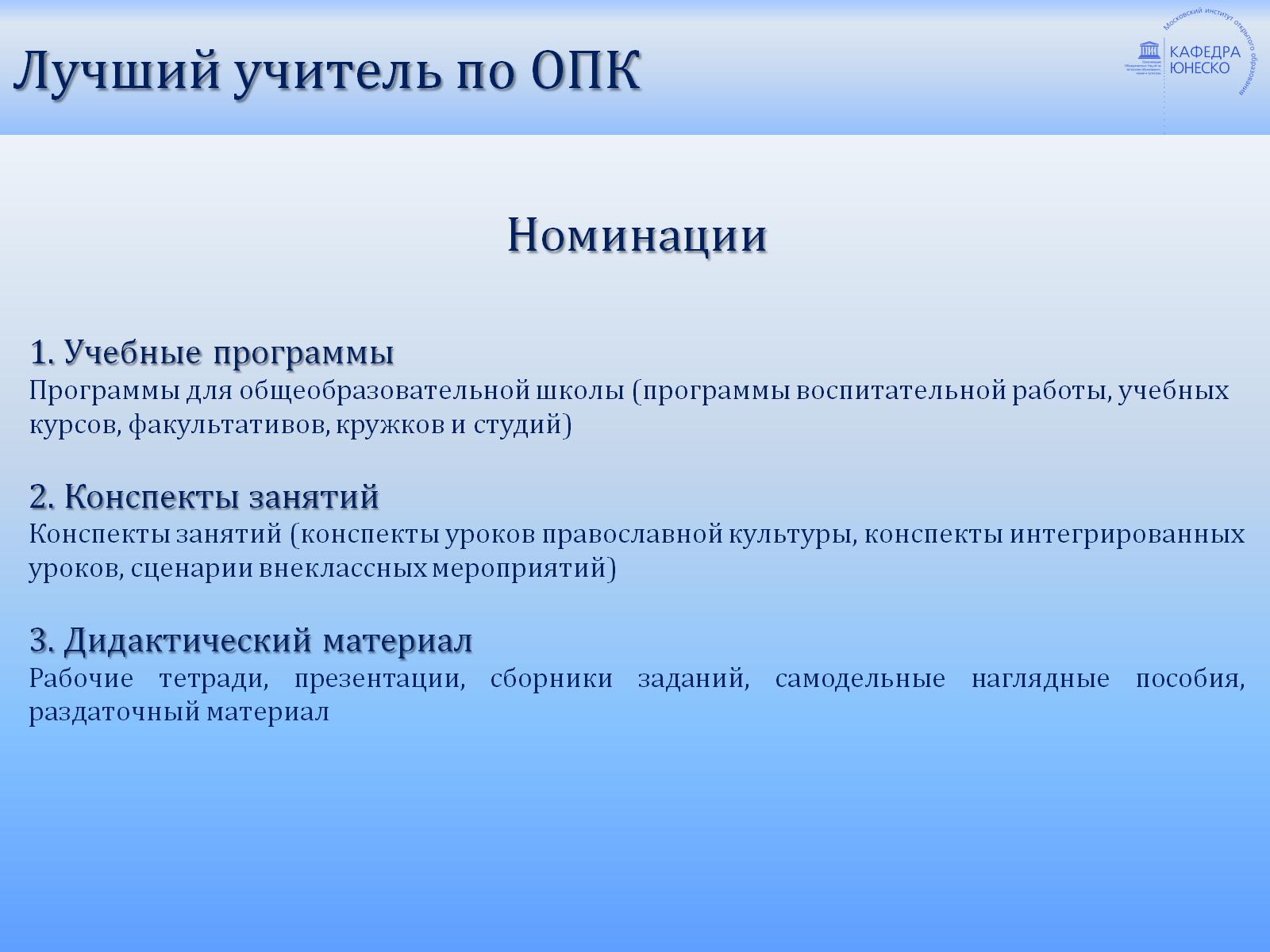 Лучший учитель по ОПК
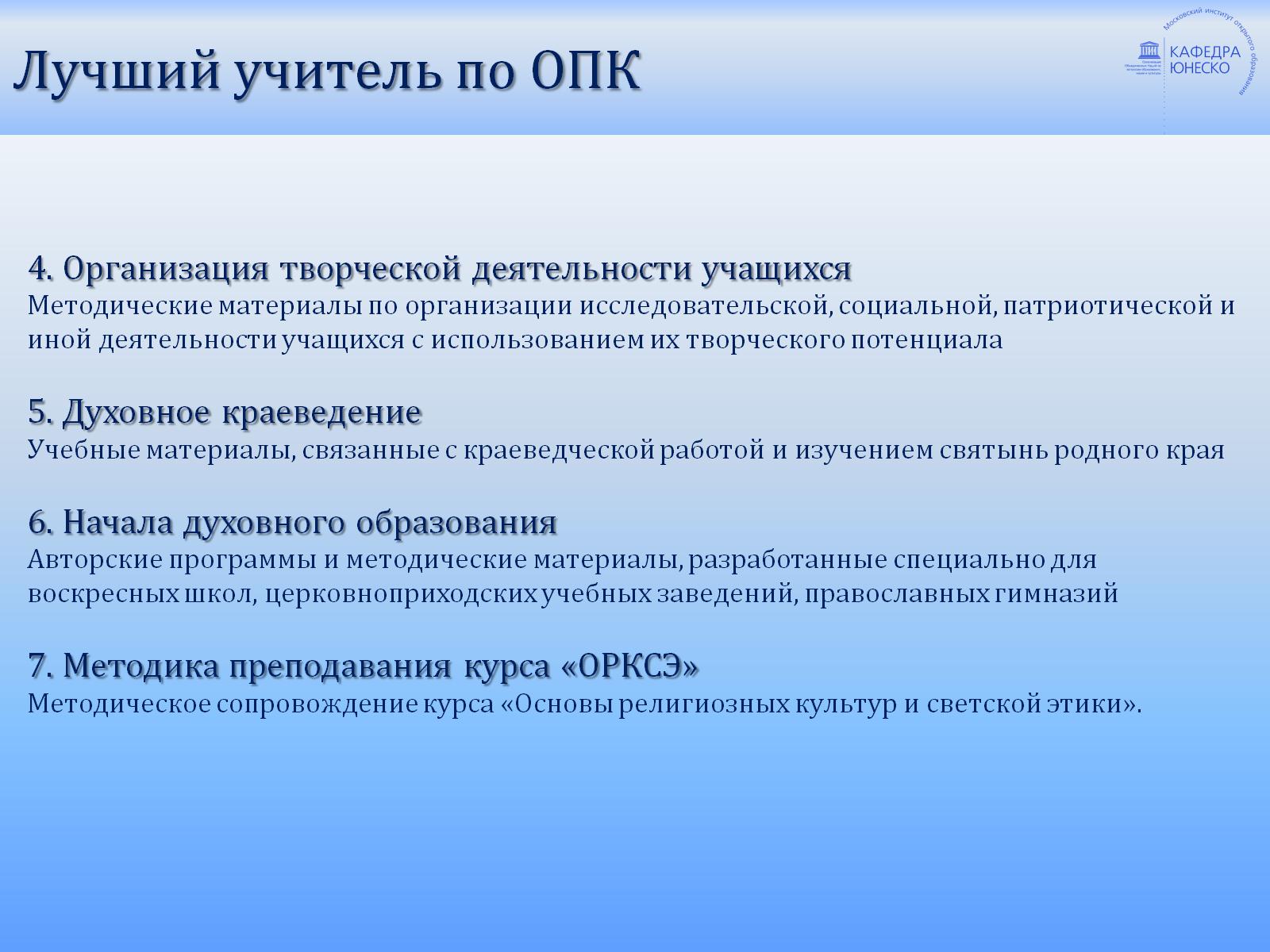 Лучший учитель по ОПК
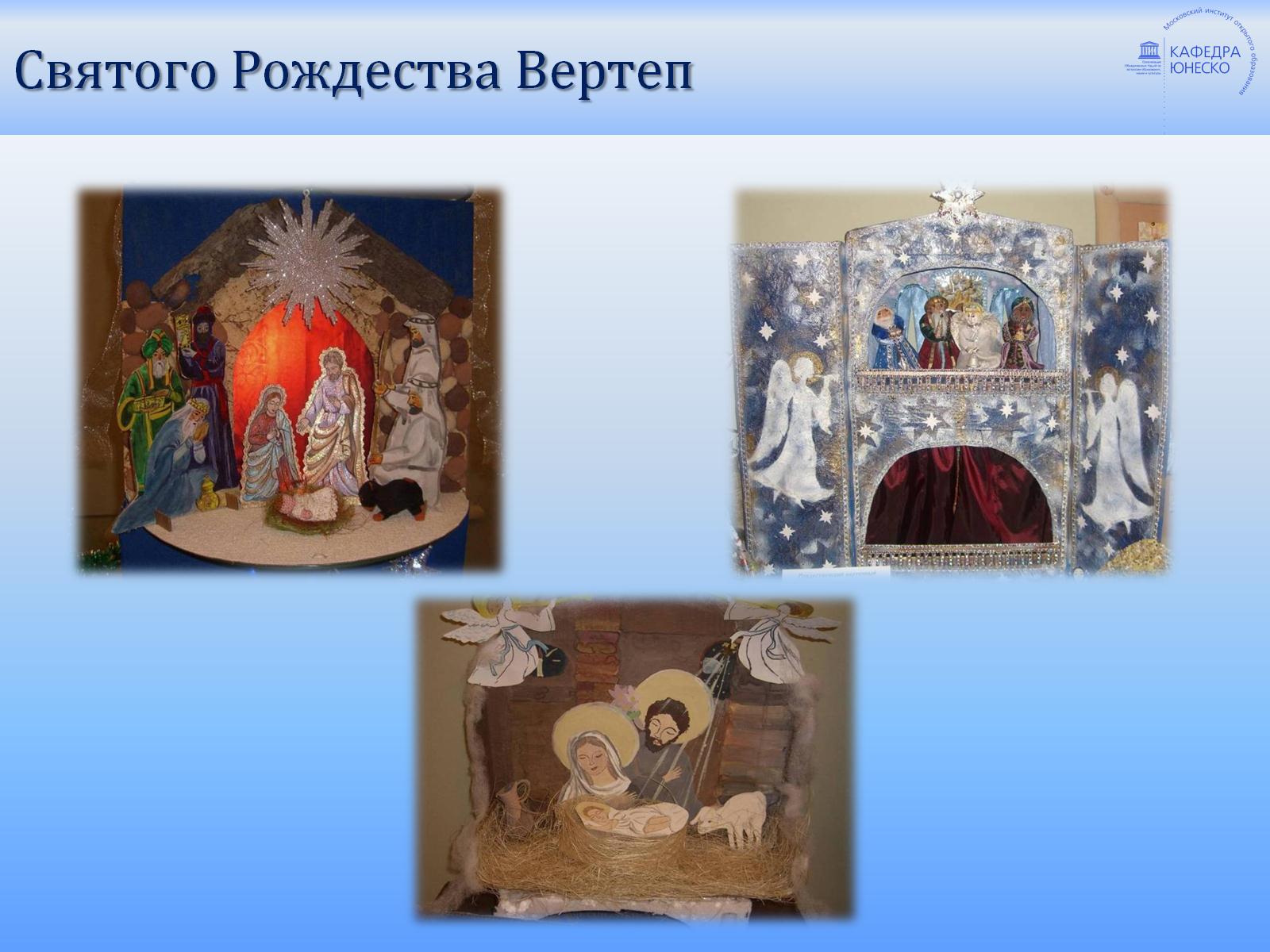 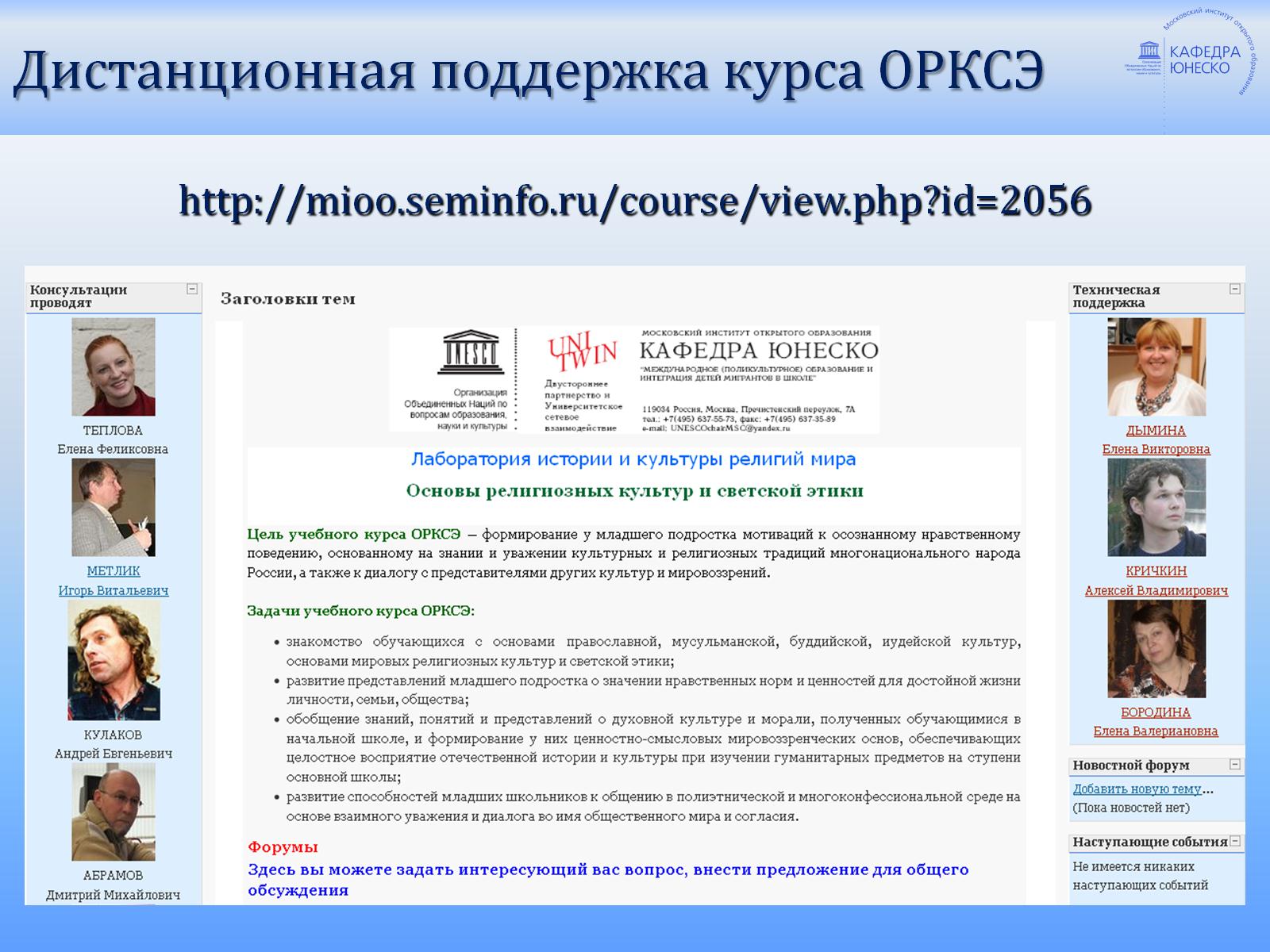 Дистанционная поддержка курса ОРКСЭ
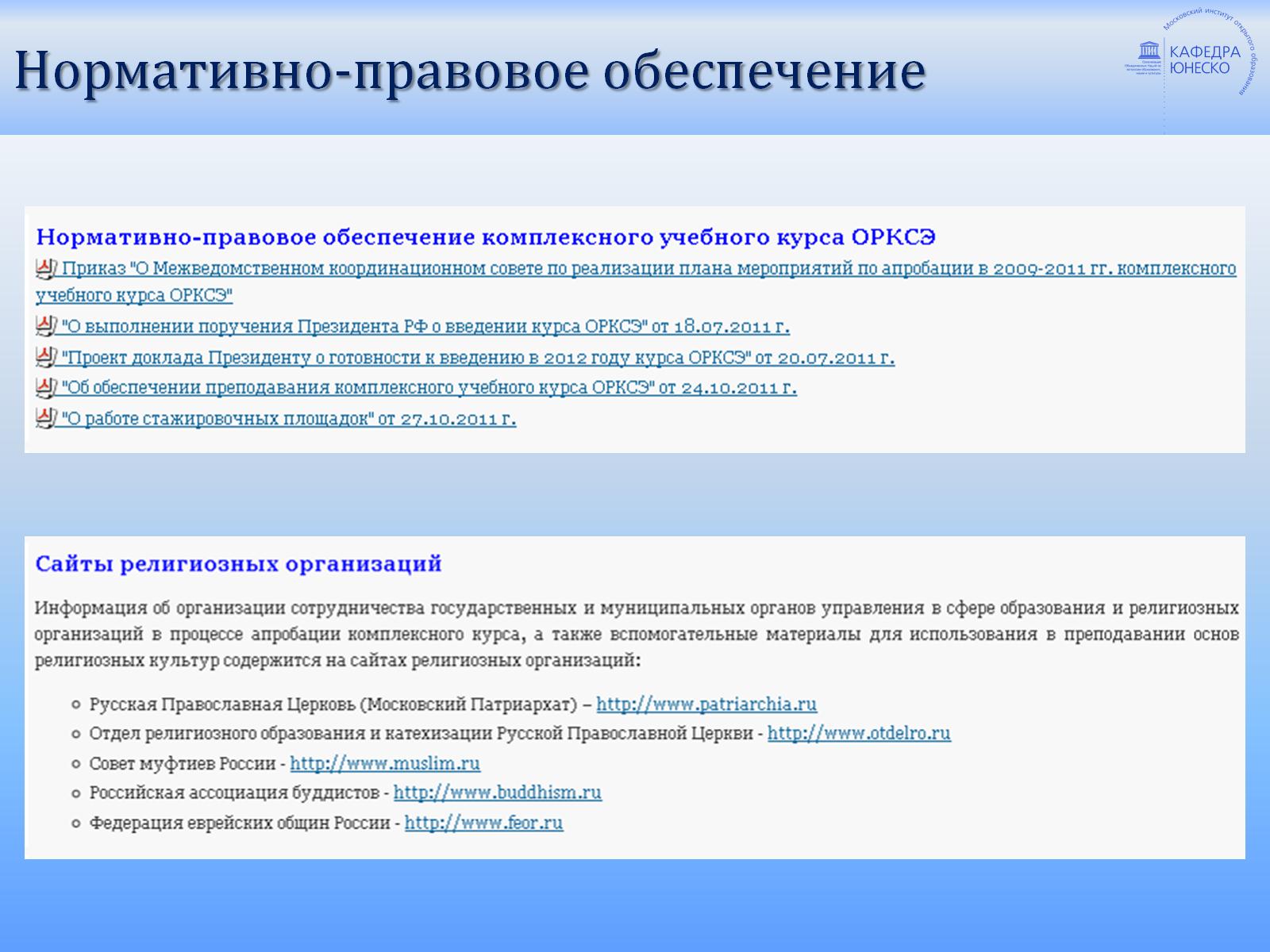 Нормативно-правовое обеспечение
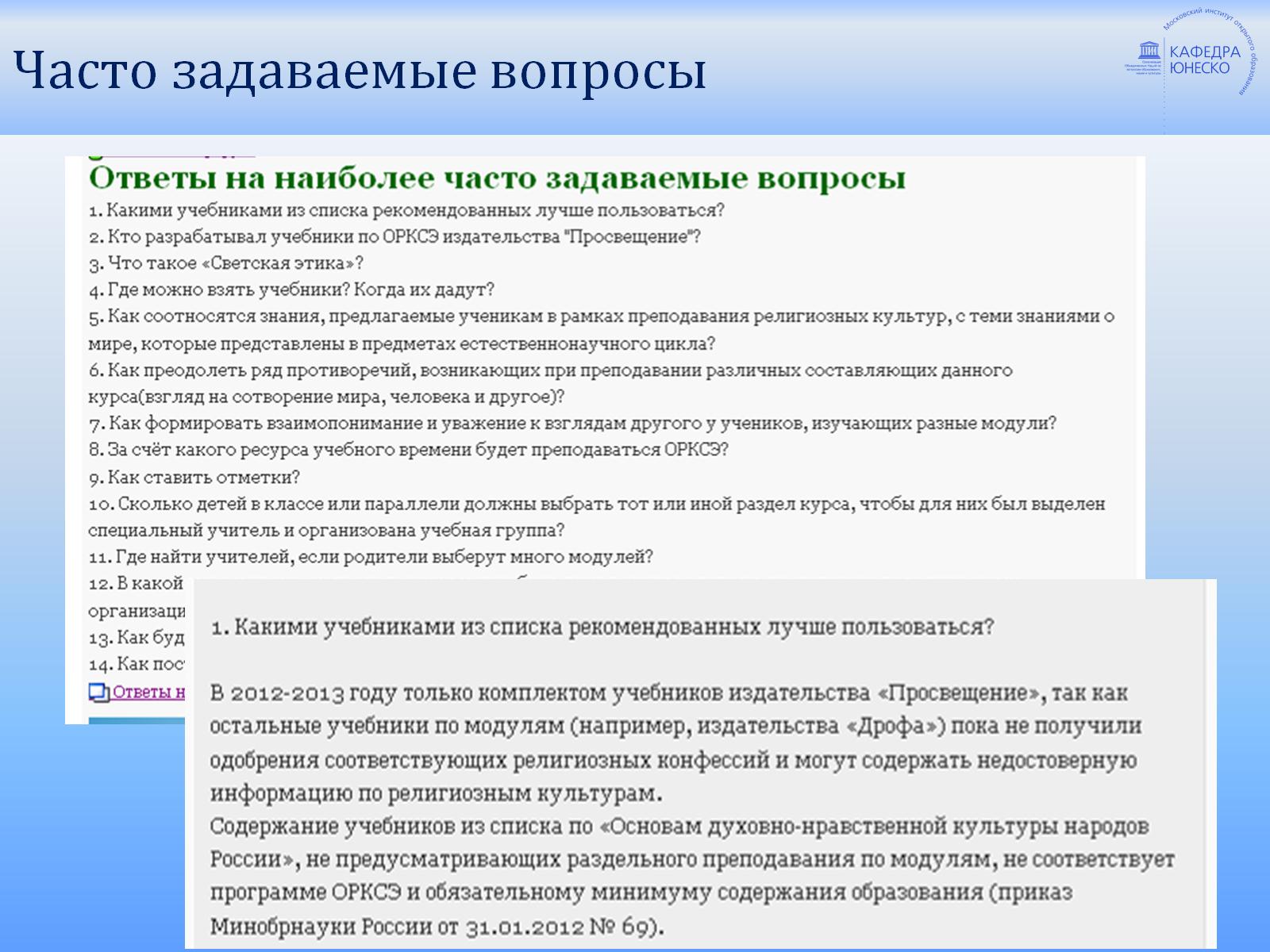 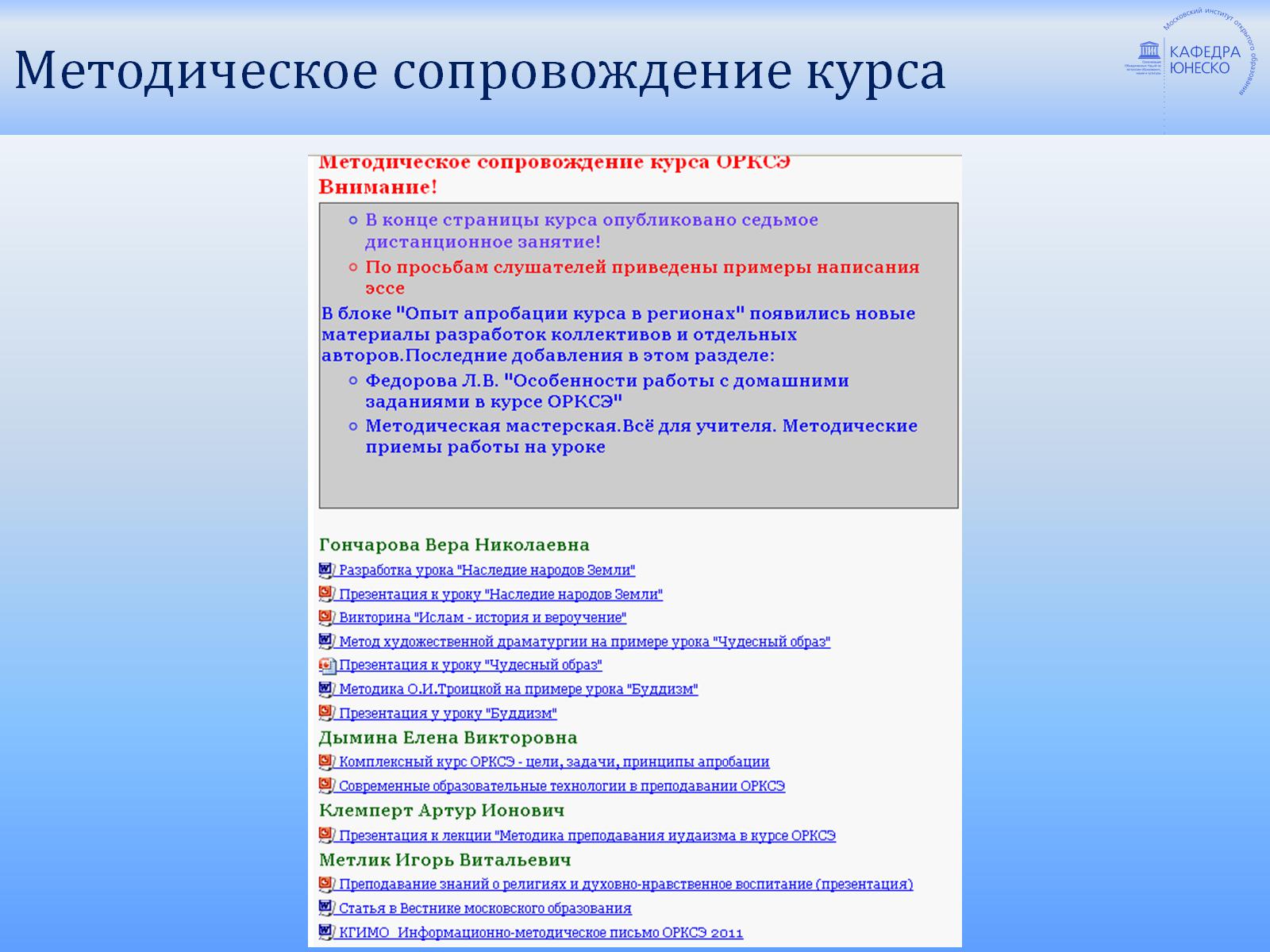 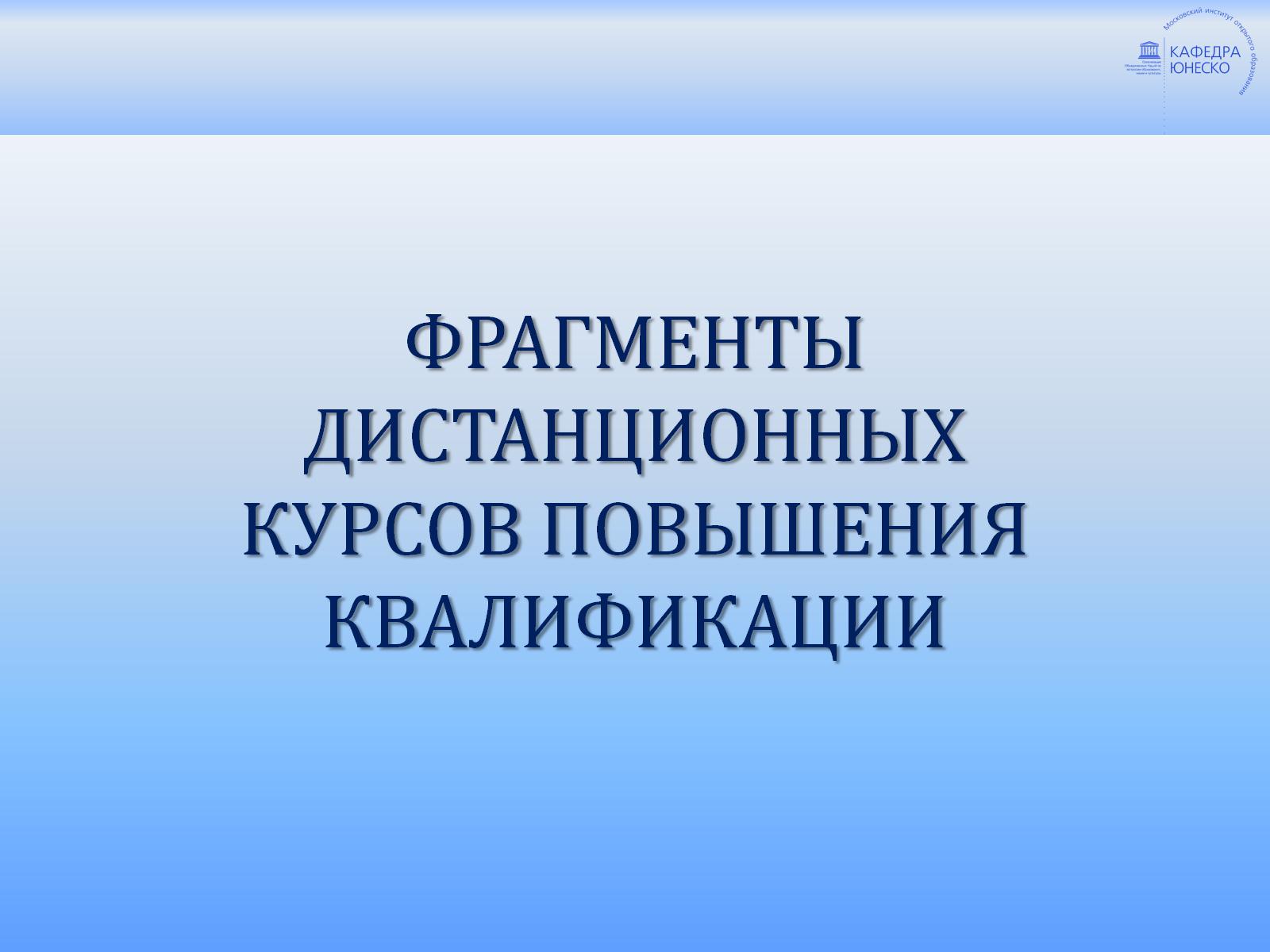 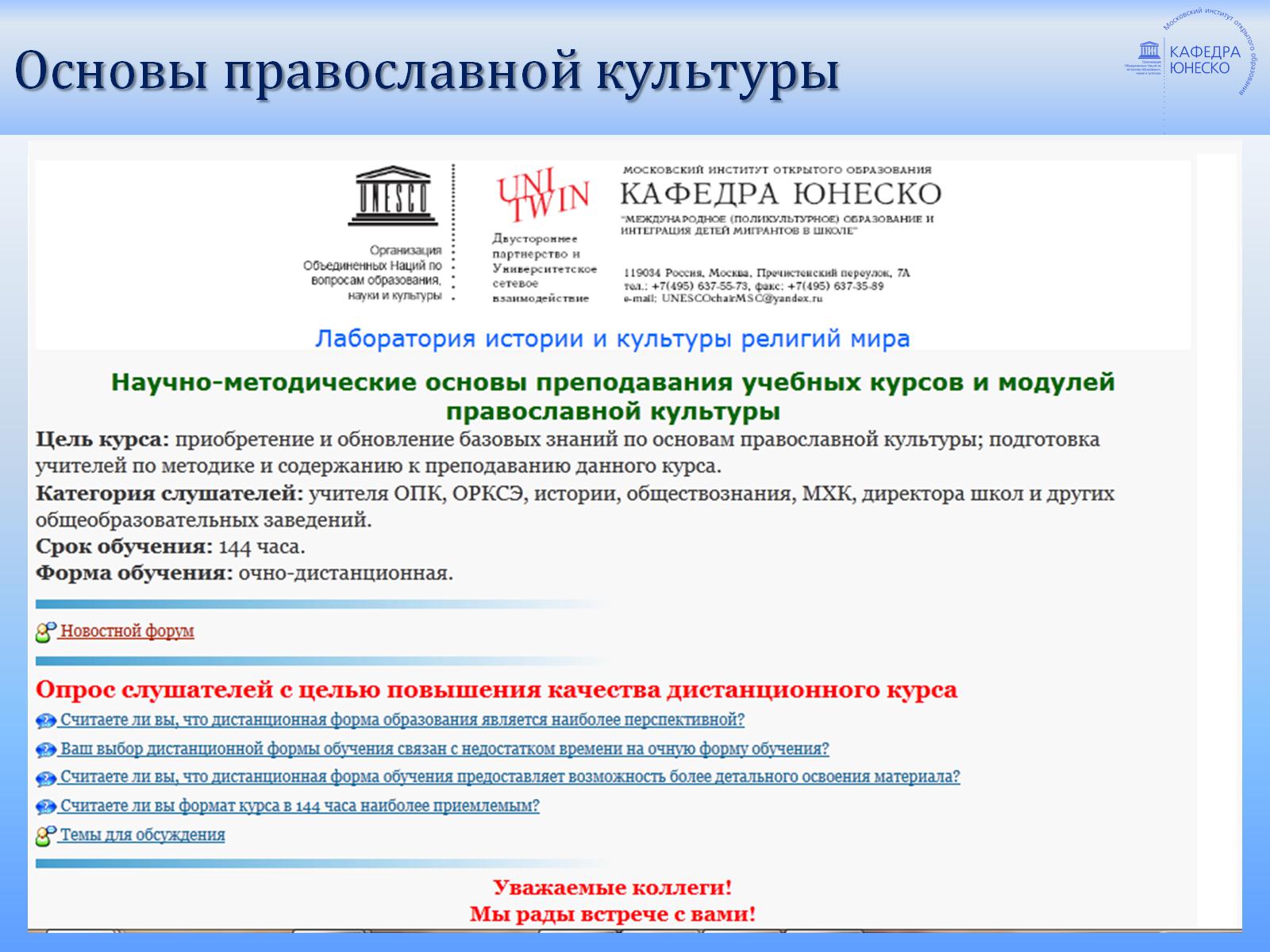 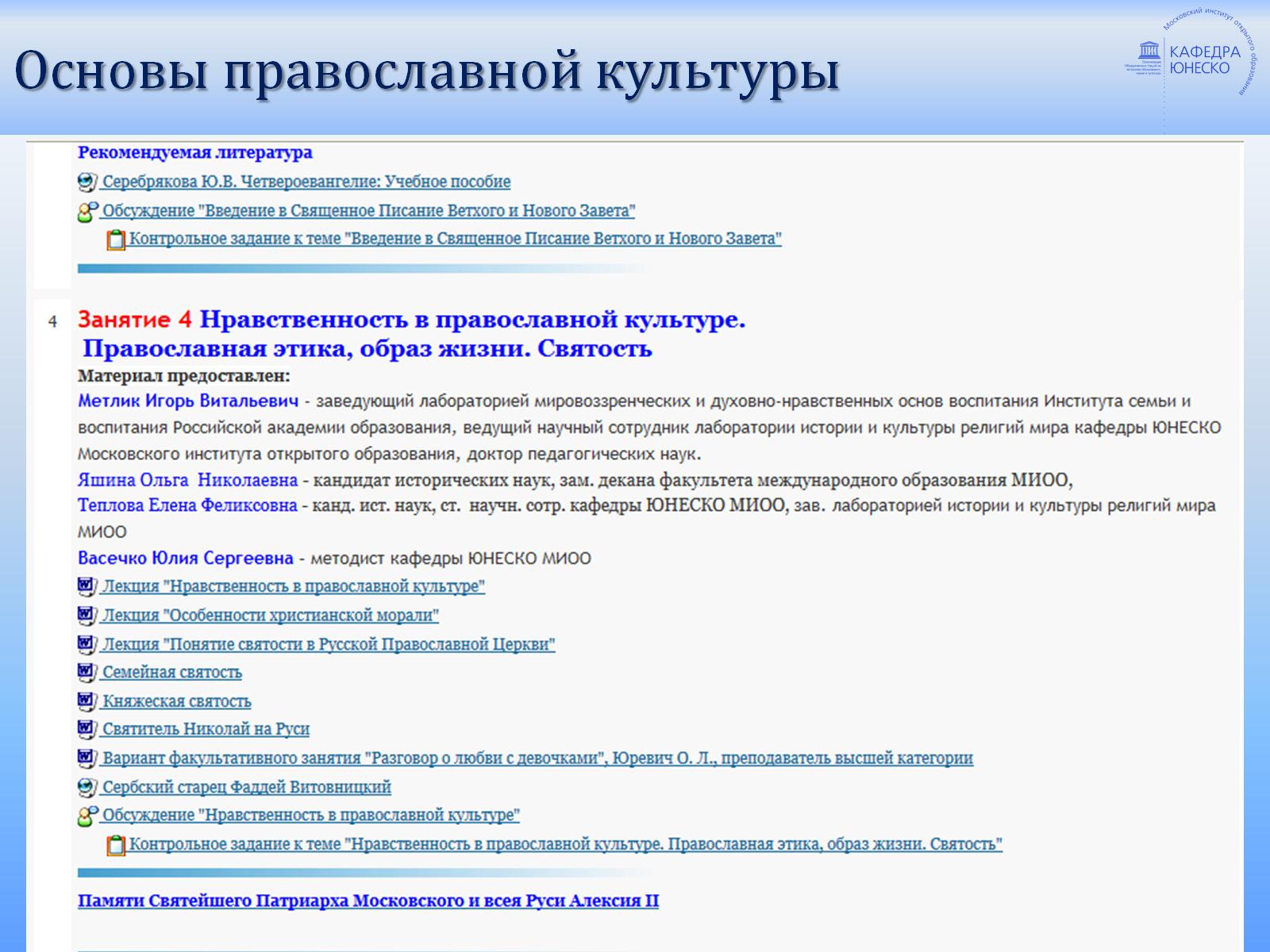 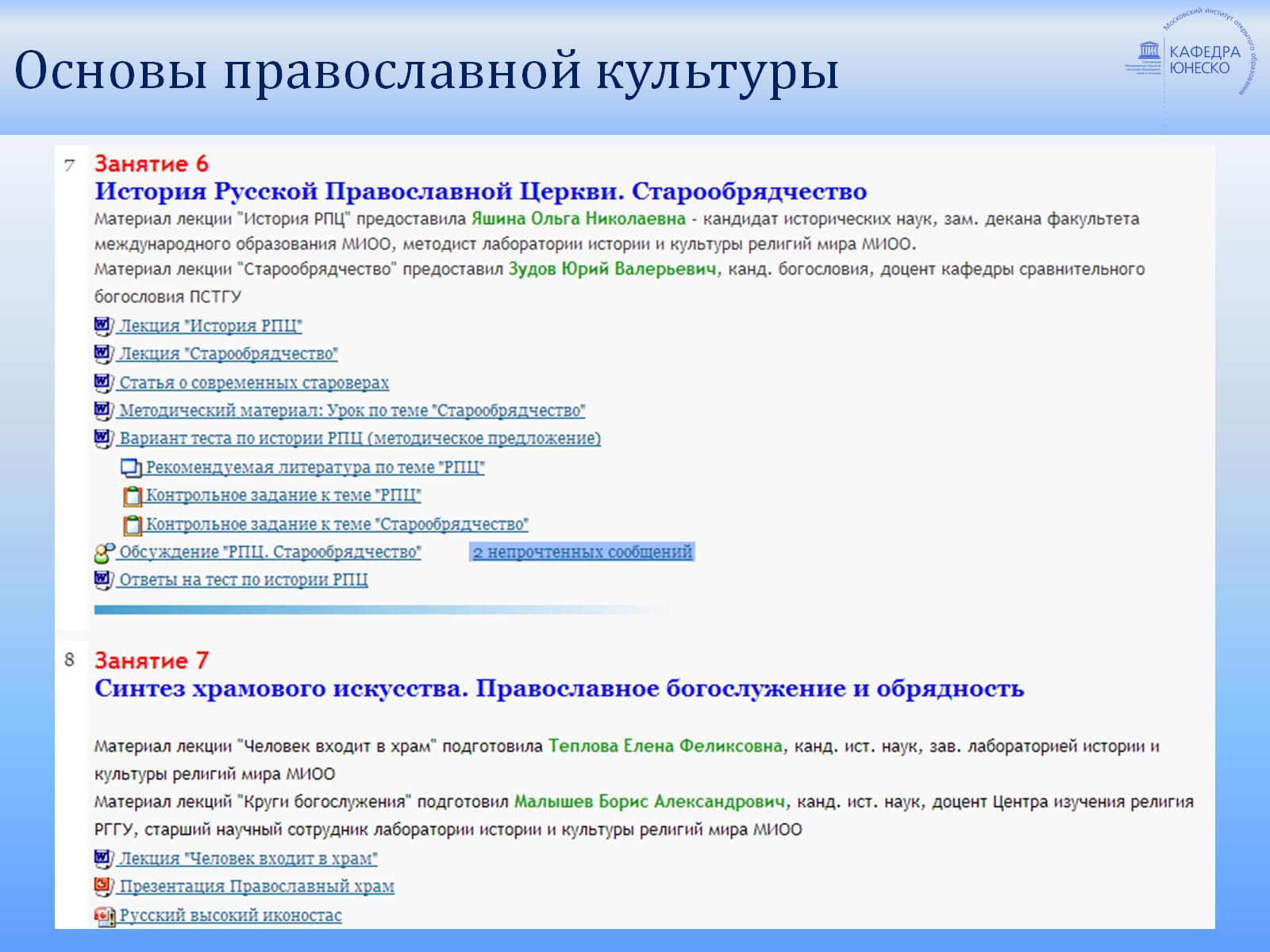 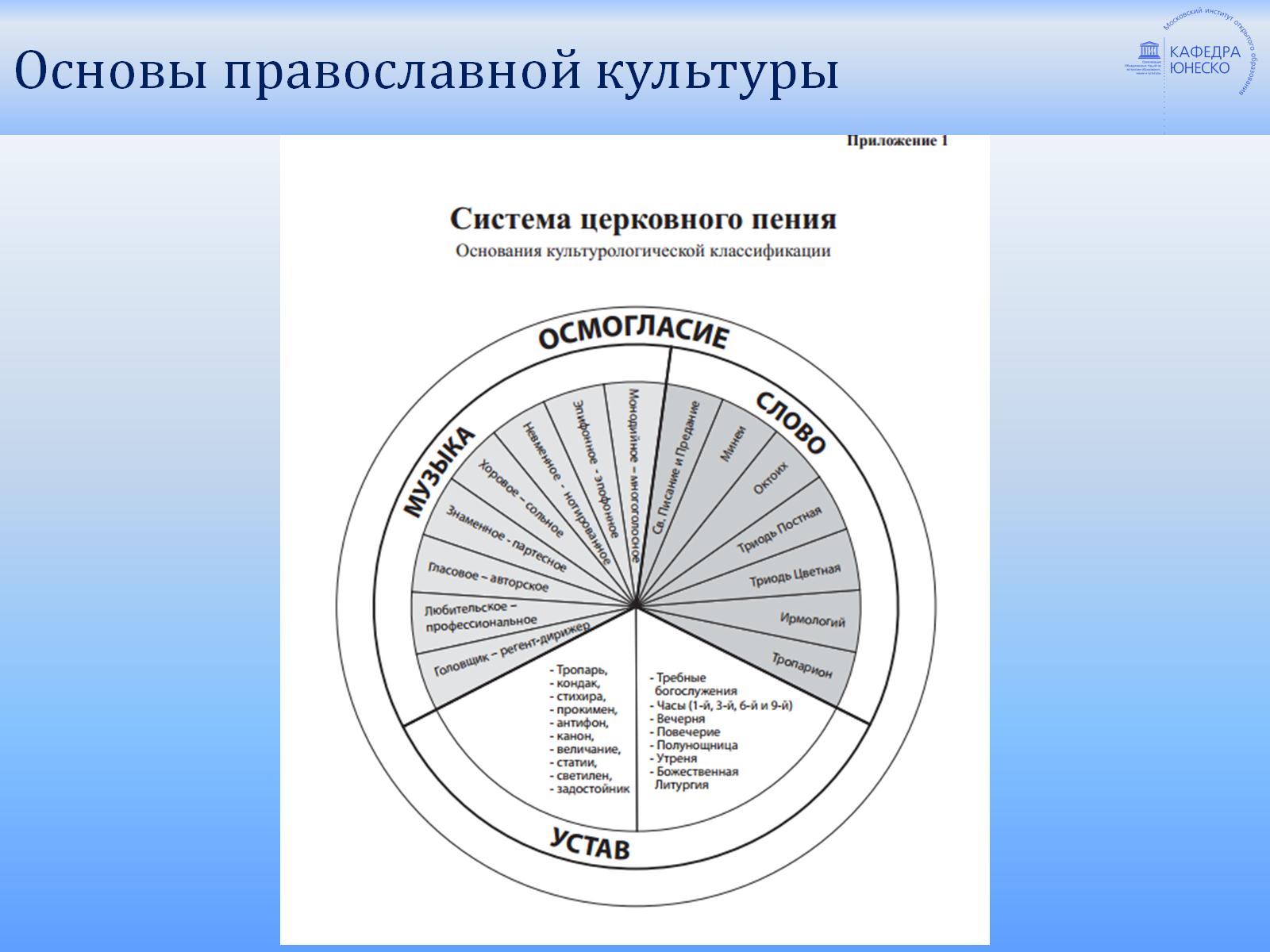 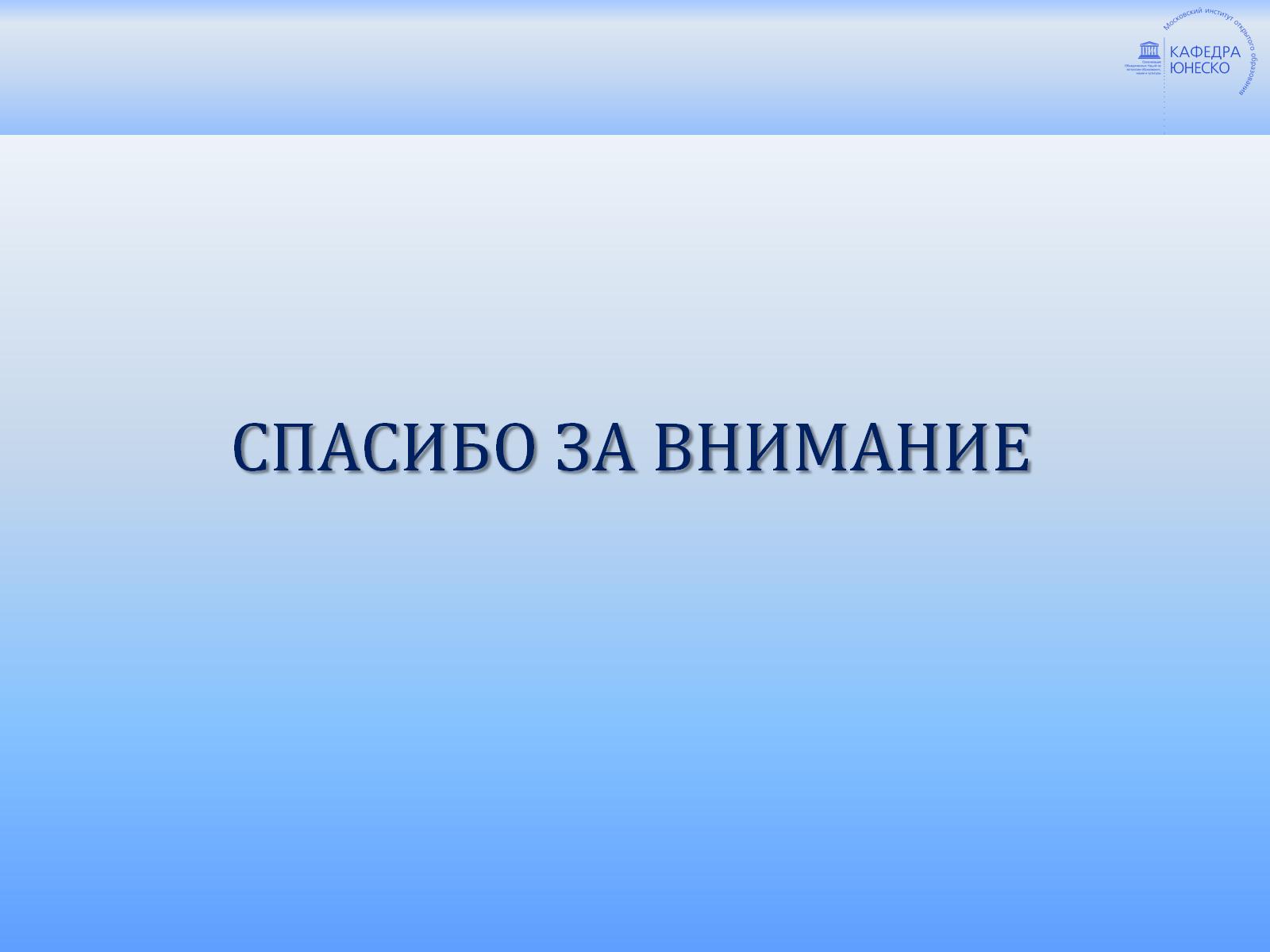